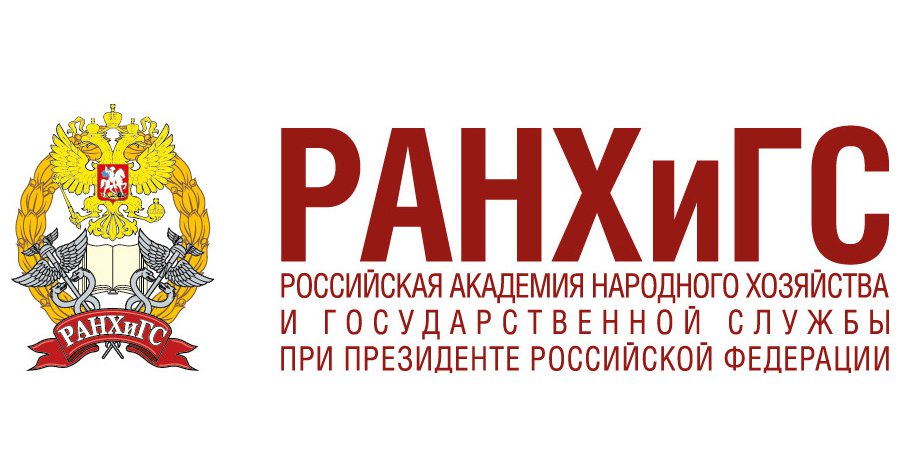 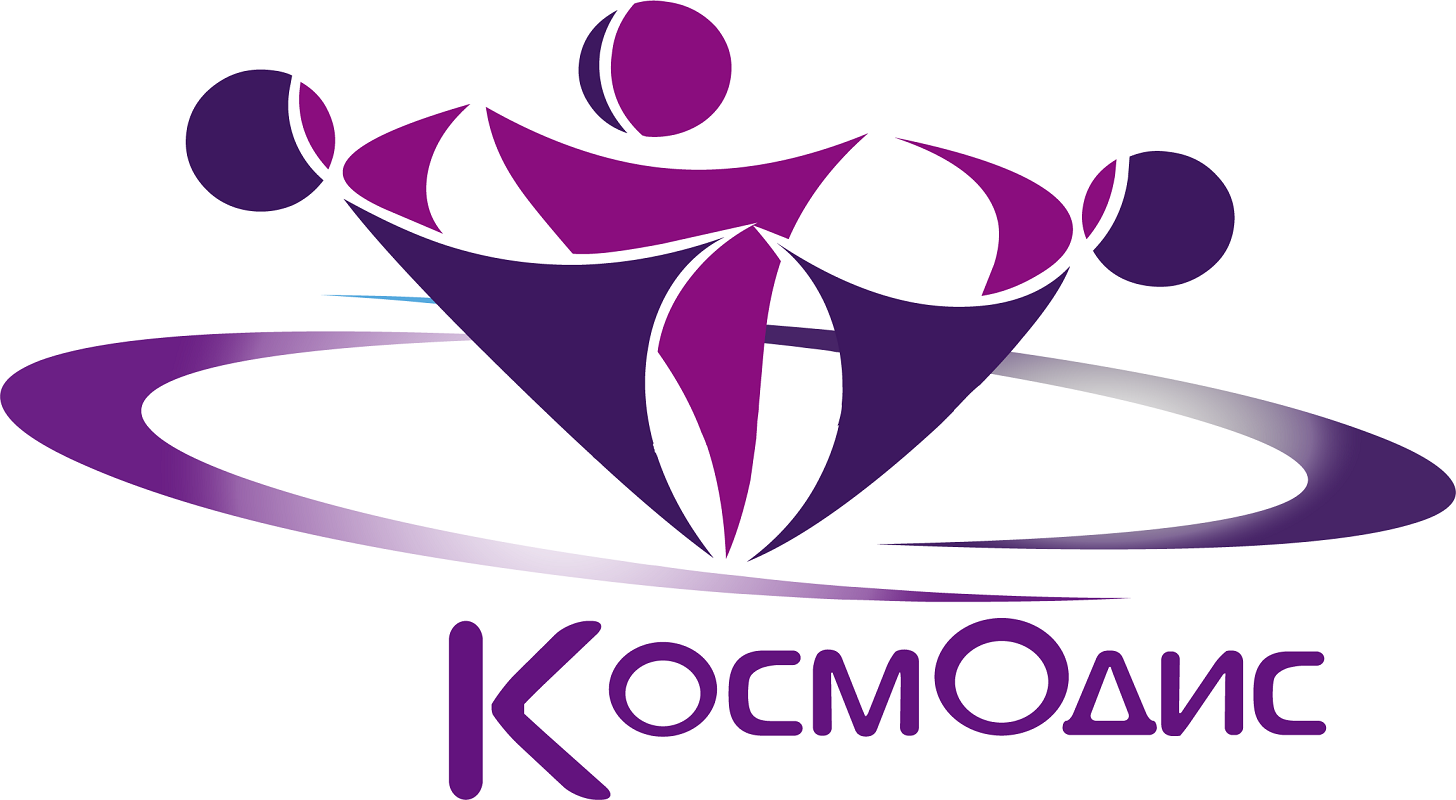 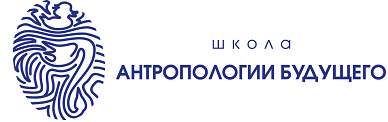 Цифроваятрансформация школы
Павел Рабинович
дирекор центра проектного и цифрового развития, 
зам. директора Школы антропологии будущего РАНХиГС
Путь “цифрового самурая”
Мышление
Представления 2
Представления 1
попытка переосмыслить
перенормирование
Коммуникация
попытка осознать
объяснение
фиксация оппозиций
попытка обсудить
убеждение исправить
Деятельность
согласование изменений
попытка исправить
новая Де
старая Де
На основе Никитин В.А. “Тезис Х”
[Speaker Notes: Трансформация – изменение наполнения всех элементов структуры деятельности: средств, объектов, целей конкретной деятельности
Оптимизация – использование новых технологических инструментов без изменения остальных элементов структуры деятельности]
Модель цифровой трансформации
1
2
Универсальные принципы и схемы
Цифровые технологии и их возможности
Принципы
Цифровые технологии
Цифровая трансформация:
принципиальное переосмысление деятельности, предоставленное уникальными возможностями цифровых технологий
Ценности
Технические решения
Концепты и схемы
Инфраструктура
Процесс Цифровой Трансформации
Трансформируемая деятельность (образование)
Нормы
Структура
Понятия
2
[Speaker Notes: Цифровой разрыв]
Универсальные принципы и схемы
1
3
1
2
Логистика
Субъектность
Персонализация
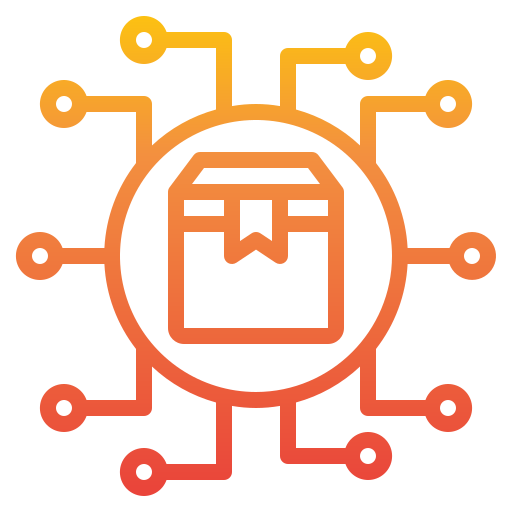 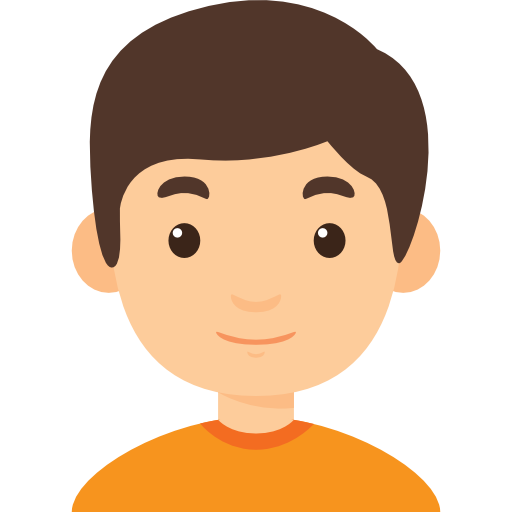 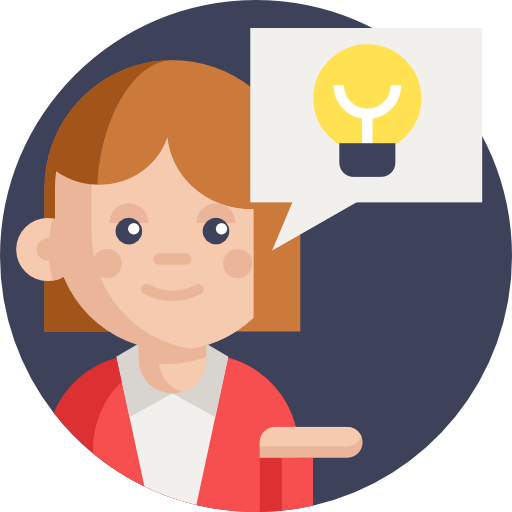 Рост субъектности(и возможностей ее проявления) всех участников
Учет запроса каждого при создании продукта. Массовое персональное производство
Индивидуальная логистика потока создания ценности. Почти неограниченное поле внимания
Персональная образовательная логистика
Субъектность: Человек и Цифра
1
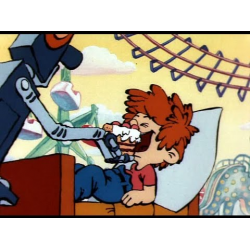 Возможность выбора!
Необходимость выбора!
субъектность, культура запросов и выбора
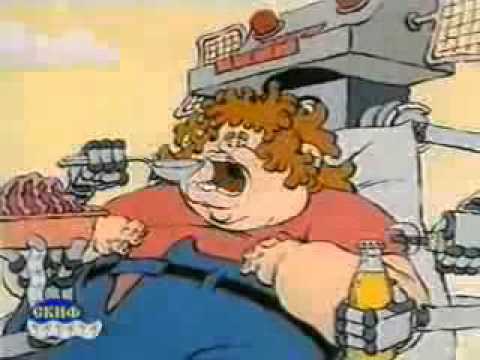 Самоопределение, целеполагание, самоорганизация, рефлексия
Выбор будет сделан, но кем/чем?!
«Массовое персональное» образование
1
Персонализация образования (А. Г. Асмолов): развитие человека как субъекта своего собственного жизненного пути, в процессе которого происходит познание мира, познание других людей и познание самого себя»
1
Новые «простые» правила
НЕТ
ЕСТЬ
Выход за рамки
Рамка
Регалий, должностей…
Ограничений
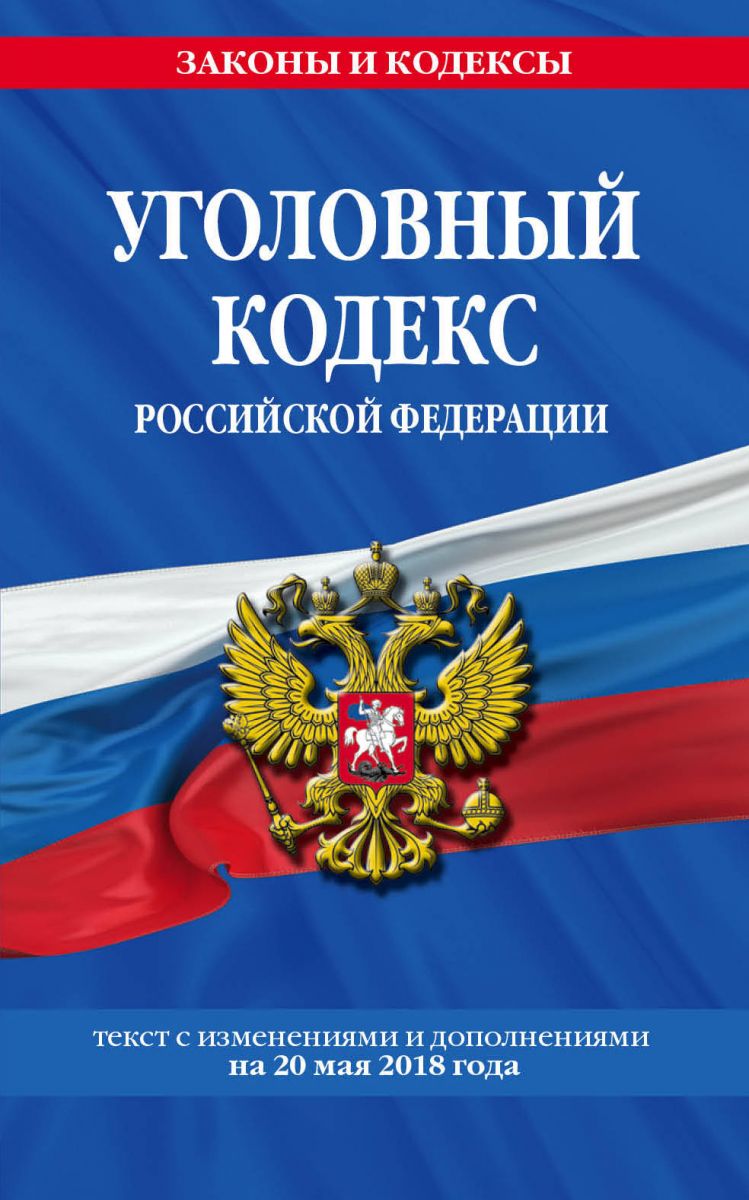 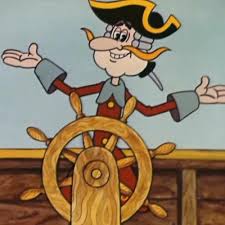 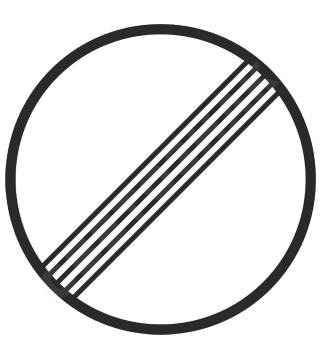 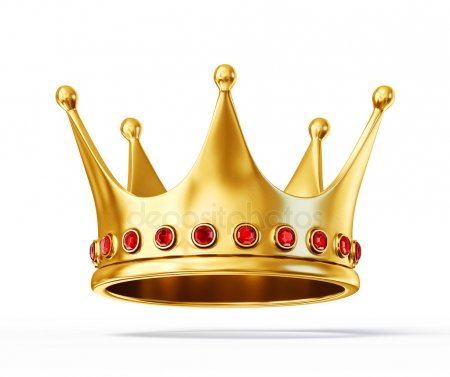 Коммуникация
Рефлексия
НЕправильно / Правильно
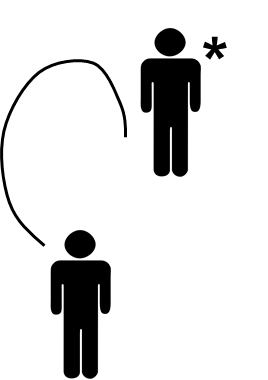 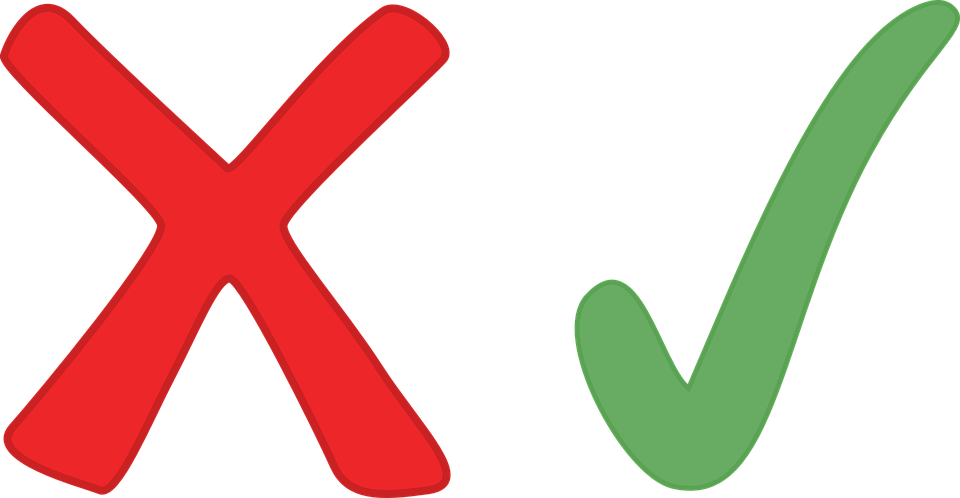 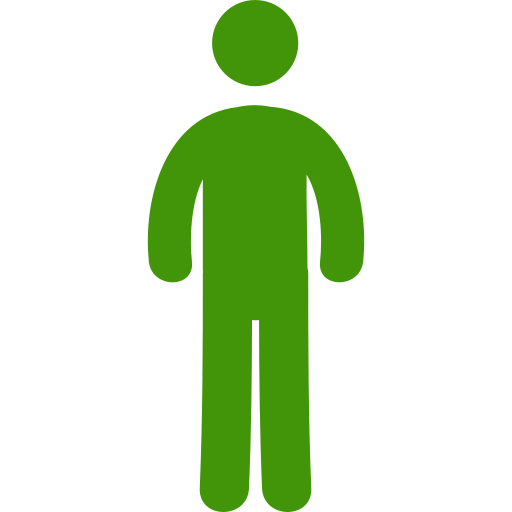 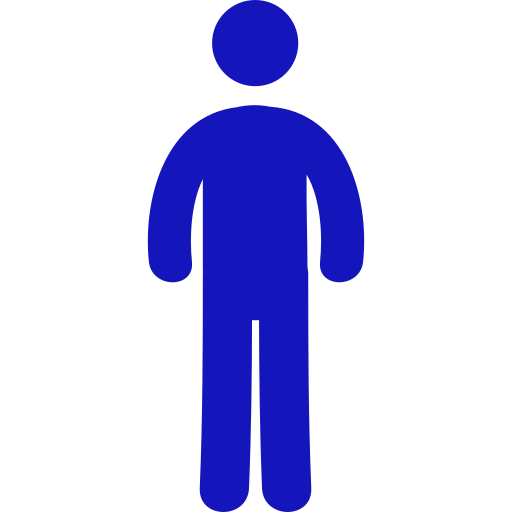 Трансформируемая деятельность
2
Место формирования запроса и рефлексии
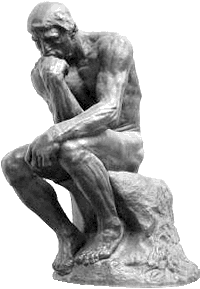 Место реализации запроса в деятельности
Место оснащения средствамидля реализации запроса
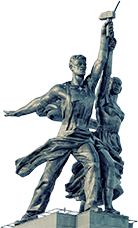 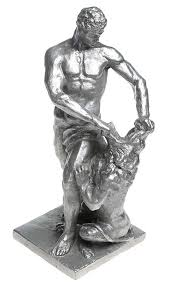 [Speaker Notes: Избыточно:
- Области знания
- Доступный объем знаний
- Форматы и события
Эксперты и др.
Избыточно:
- Реальные предприятия 
- Разные виды деятельности на предприятиях 
- Возможные задачи]
Трансформируемая деятельность
2
Мышление
создает
желаемые изменения
*
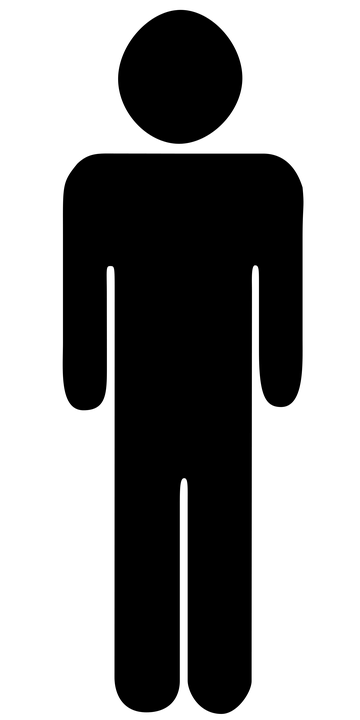 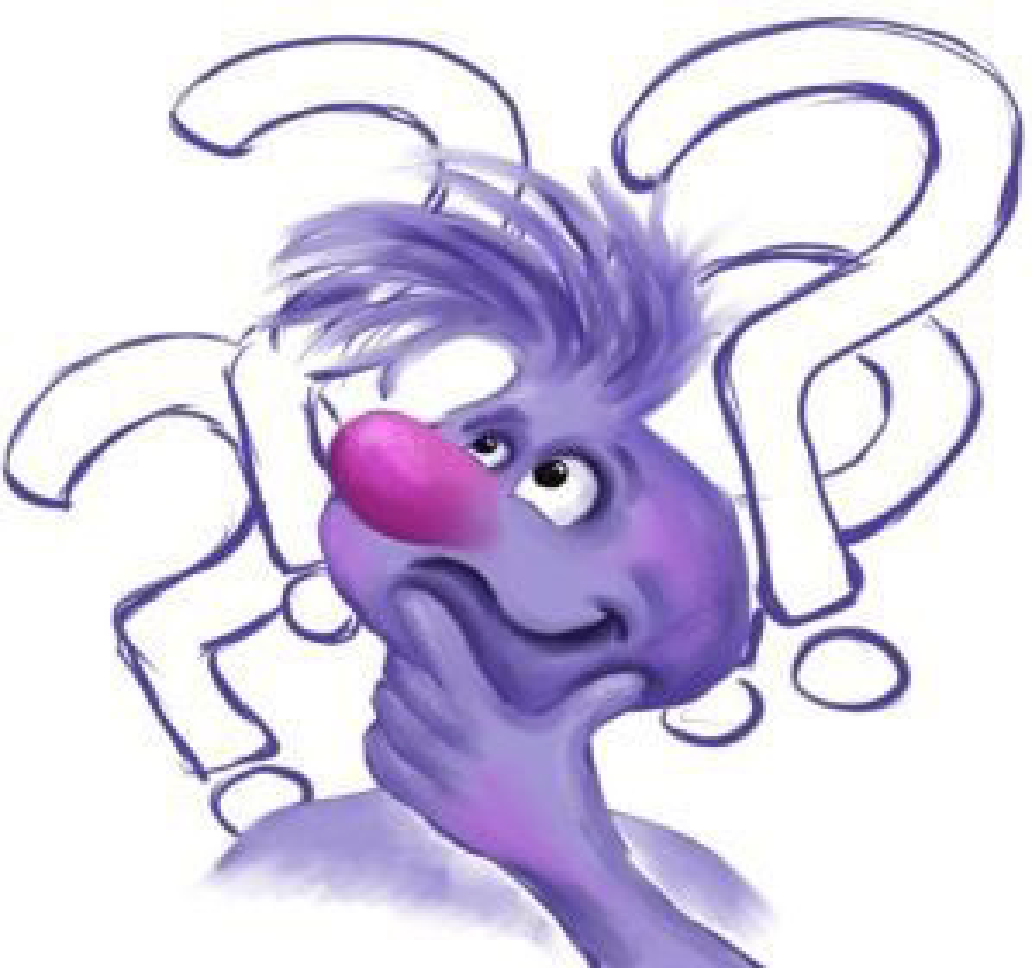 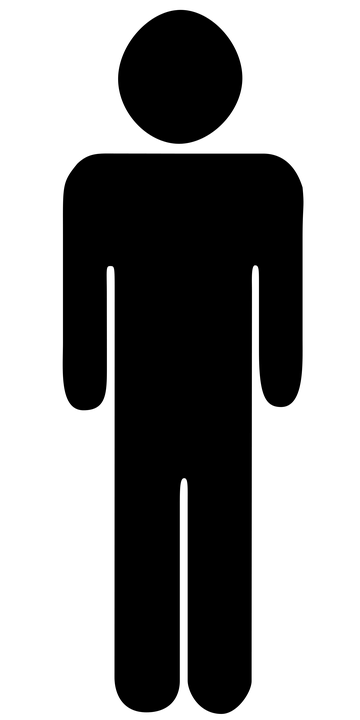 чувствует 
реальность
мыслит глобально
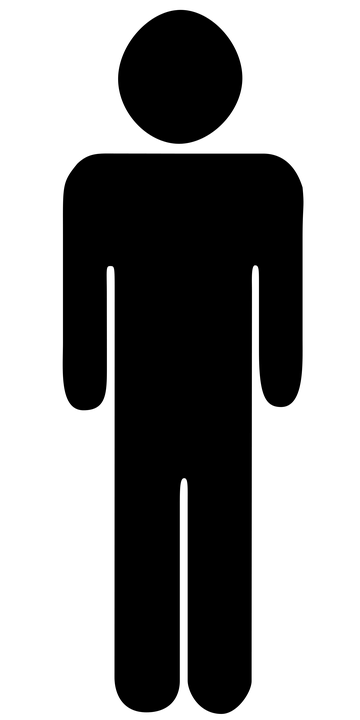 опирается на общее будущее
Деятельность (реальная)
Подготовка
Обучение
Базовые грамотности, действие по образцу
Знания, умения и навыки под “рабочее место”
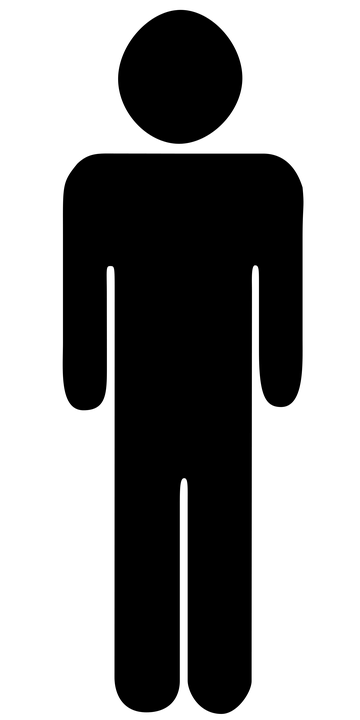 Как помочь индивиду стать личностью?
Как личности подстроить процесс?
Как встроить индивида в процесс?
Знания
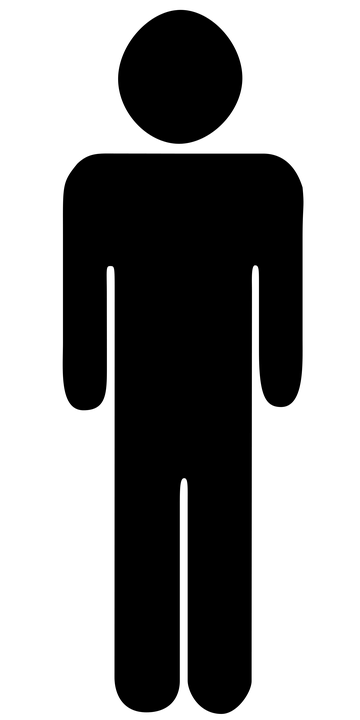 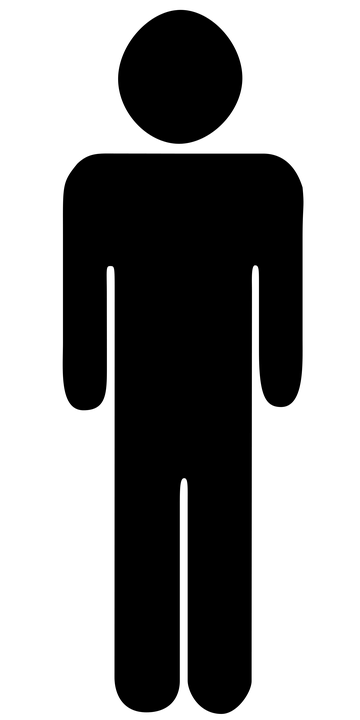 Сит.
[Speaker Notes: Были понятия:
содержание образования задано
единица логистики - класс
учитель-транслятор
воспроизведение информации
модель выпускника - задана
школа – место обучения

Будут понятия:
содержание образования = человек
единица логистики - человек
учитель - навигатор, тьютор, наставник...
коммуникация как средство со-организации картин мира 
рефлексия - как базовый процесс
индивидуальный образовательный маршрут
образовательная экосистема]
Трансформируемая деятельность
2
Система целей
Нормы
Культура, Концепты, Мышление
Средства
Мышления
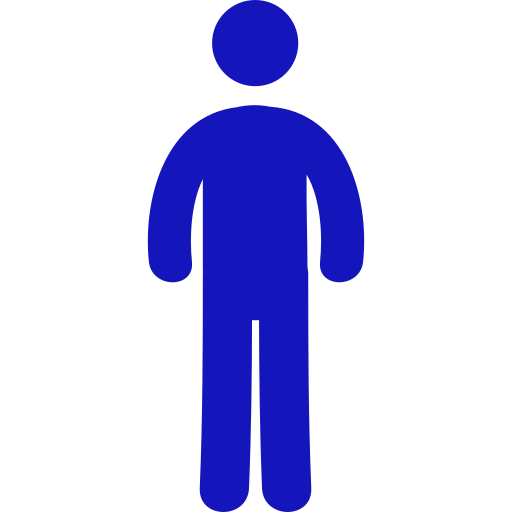 Образовательная ситуация
Средства
Деятельности
Учитель - проектировщик
Ситуация, среда
Контекст
Проблемы
Позиция Учителя
На основе схем ММК
Цифровая образовательная среда
2
ЦОС – целостная совокупность цифровых технологий формирования, управления и реализации персонального образования
ЦОС
*
*
*
*
*
*
*
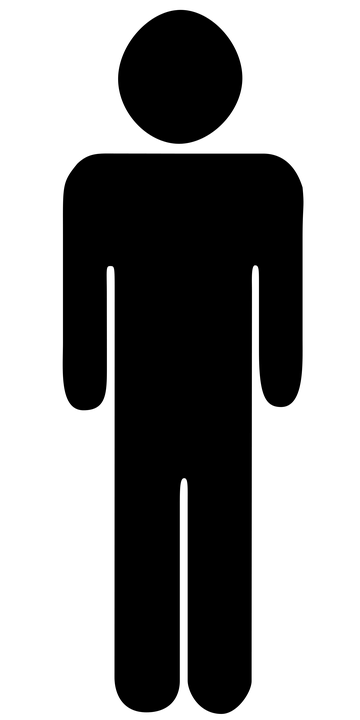 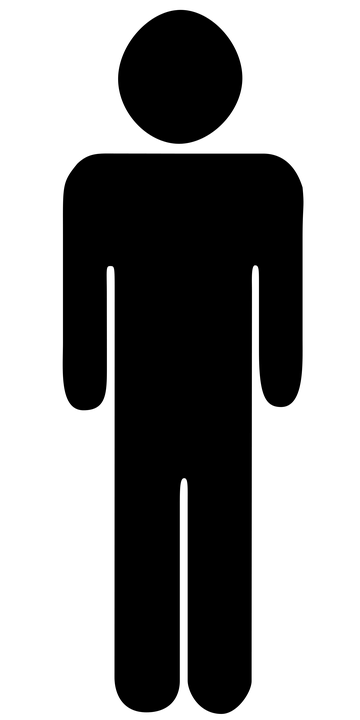 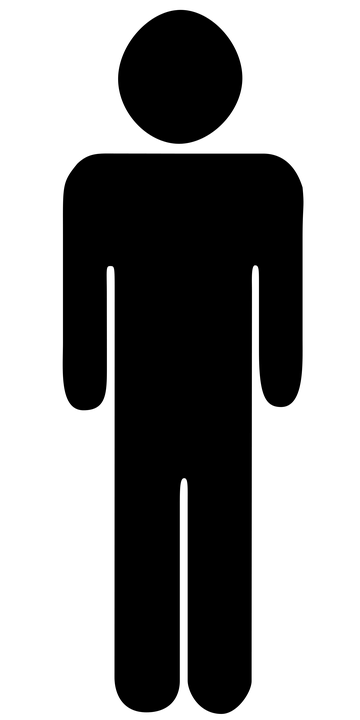 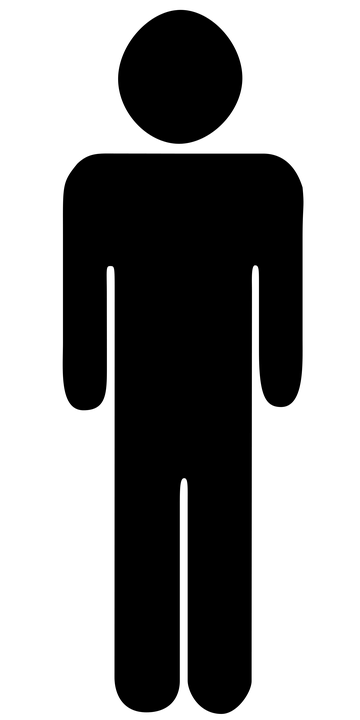 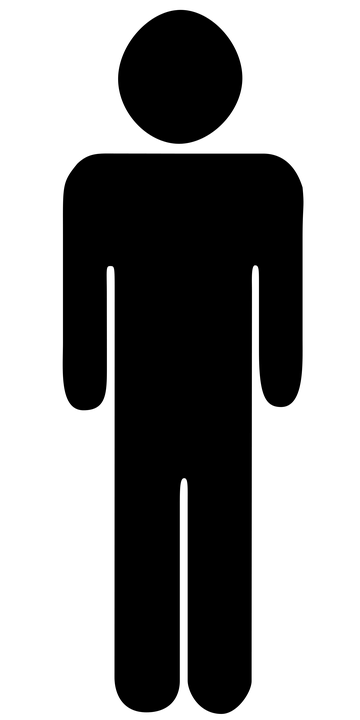 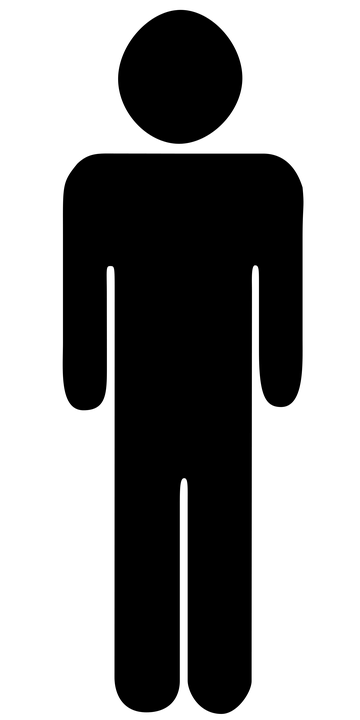 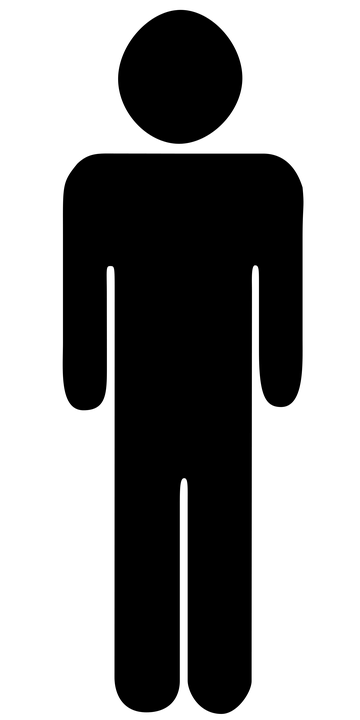 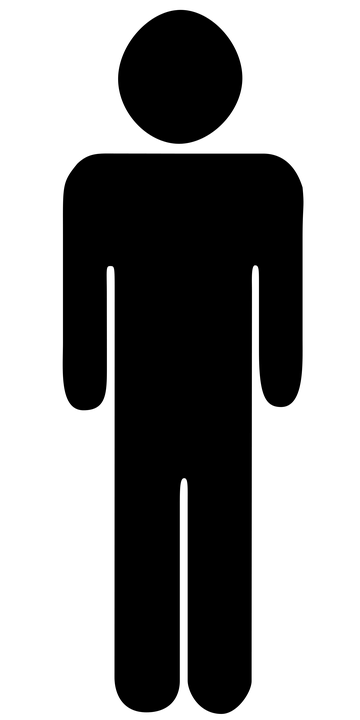 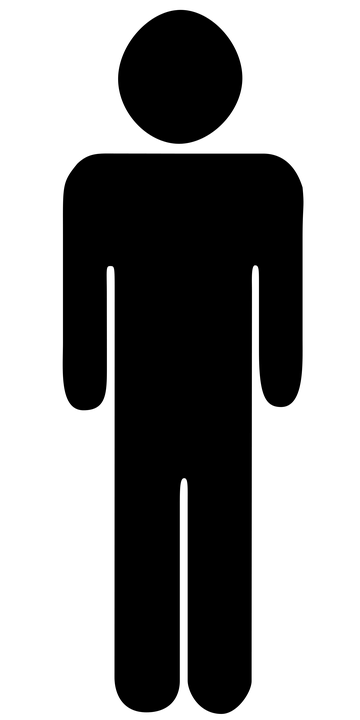 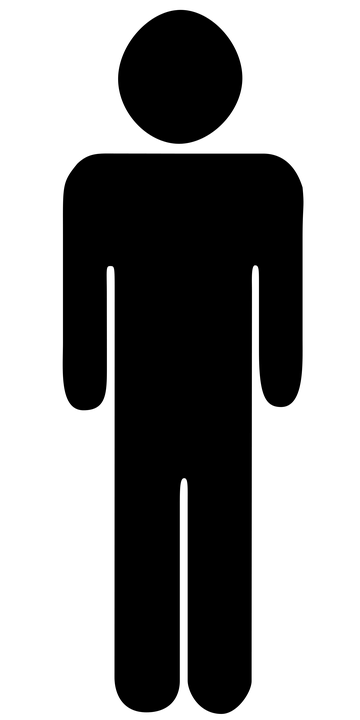 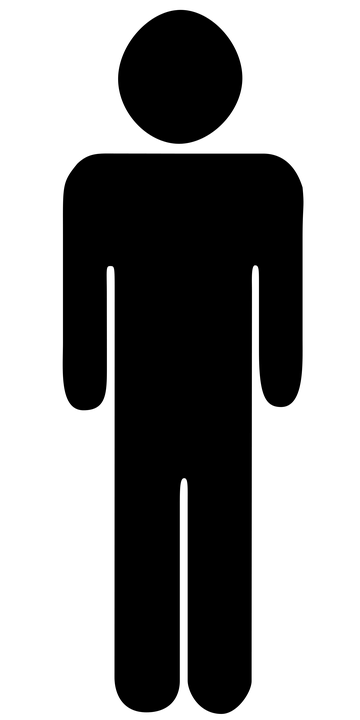 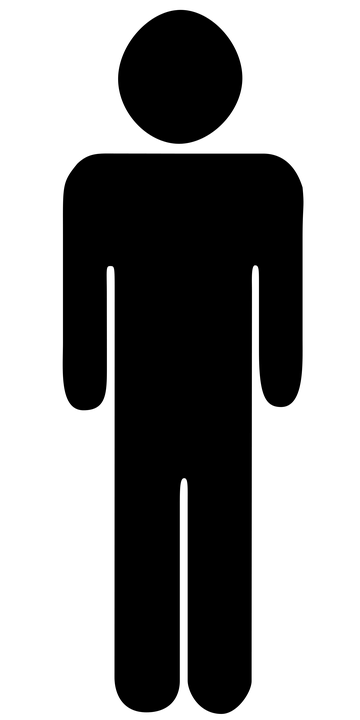 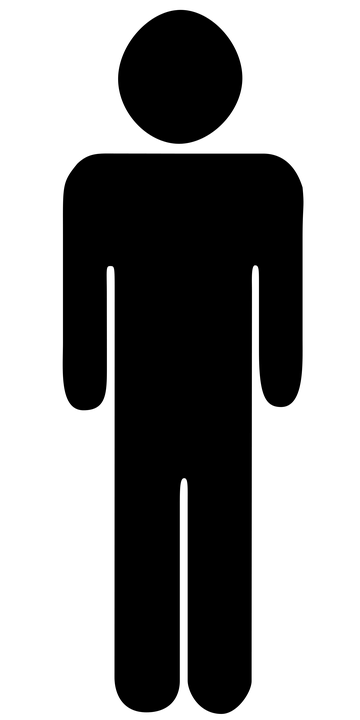 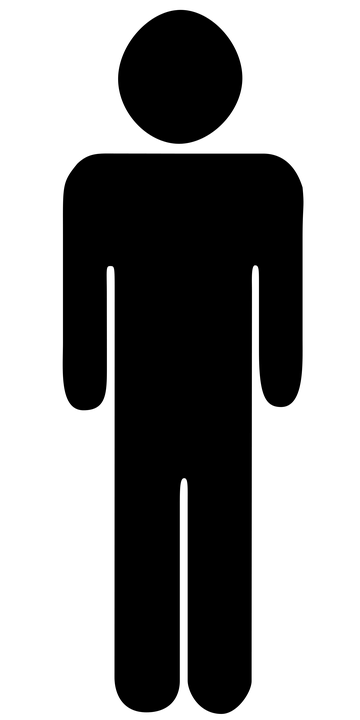 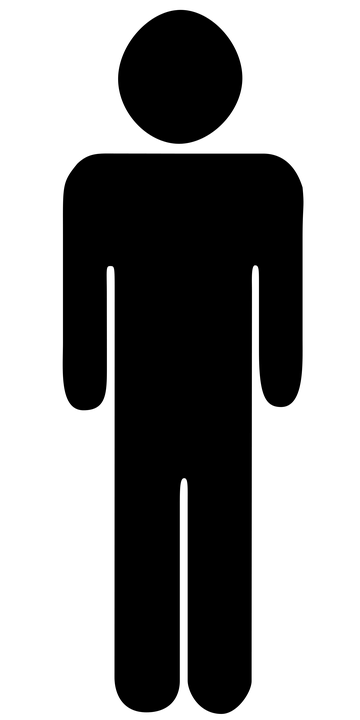 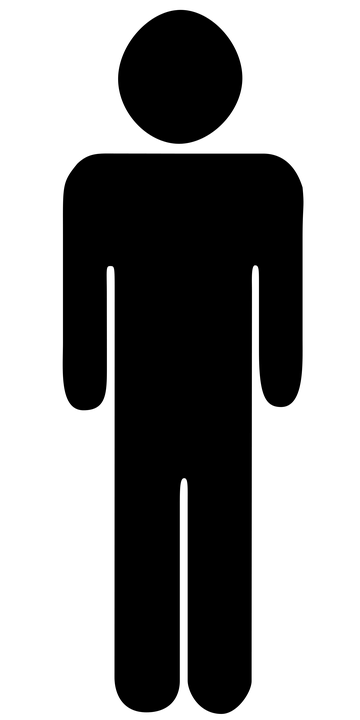 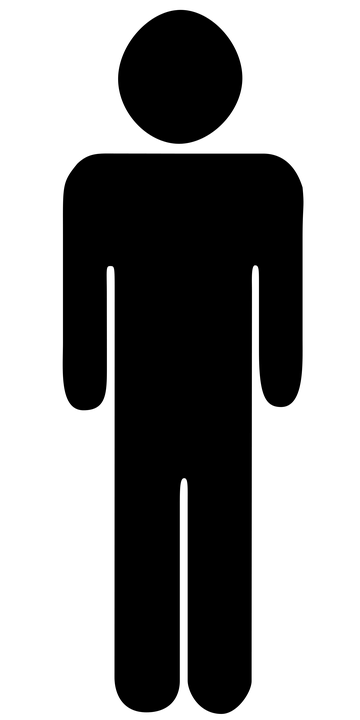 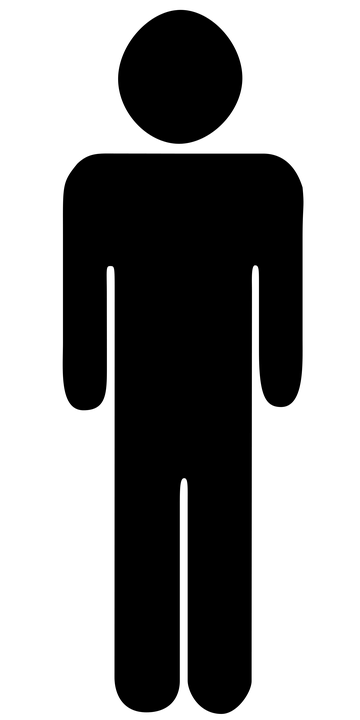 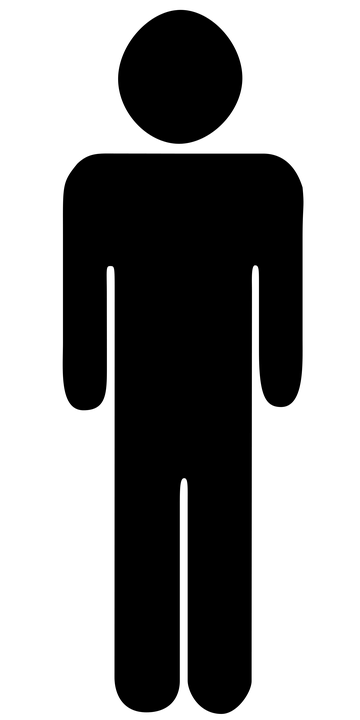 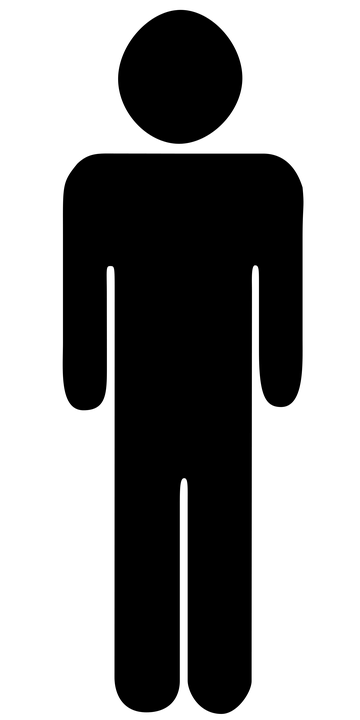 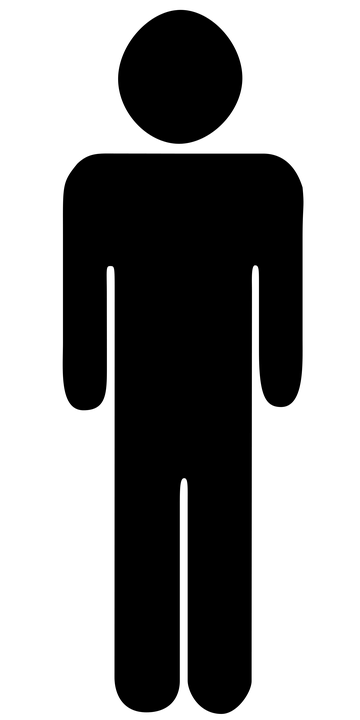 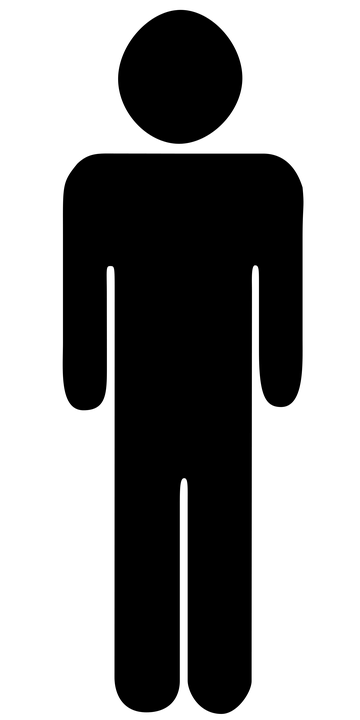 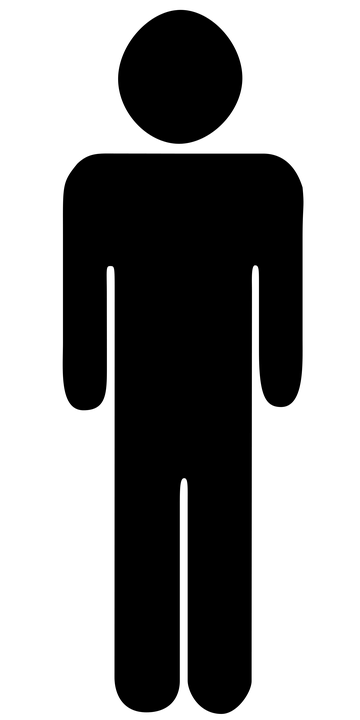 Цифровая образовательная среда
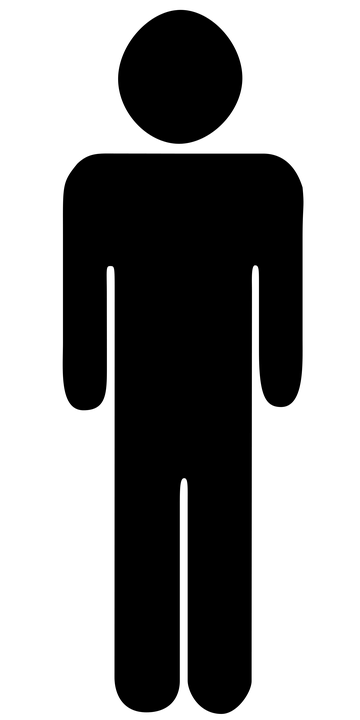 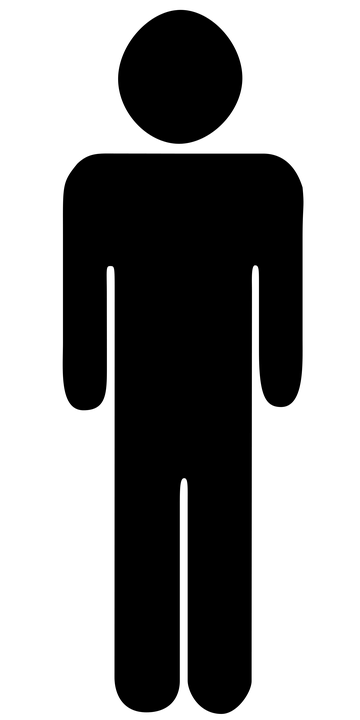 Учитель
Ученик*
Мотивирующая интерактивная среда
Система управления школой
Пример
!
Принципы: выборность, временность, академическая свобода
Попечительский совет административная и ресурсная
Управляющий совет
 стратегические решения
Экспертный совет
 методология, фронтир
Процессы: обучение, подготовка, воспитание, коллаборации и пр.
Детское самоуправление
кодексы, правила 
проекты, исследования, стартапы и др. 
события,
коммуникации
публичность
Совет директоровоперативное управление
Исполнительный директор:
- учредитель,
- службы,
- МТБ,
- отчетность
Академический директор:
- деятельность лабораторий, мастерских- кадровая политика
- проектная  и исследовательская деятельность
Улучшения: проекты и исследования, апробация
Директор по инновациям:
- проблематизация,
- инноваций
- программы развития
- СМИ
Центр фандрайзинга
Инновации: проблематизация, развитие
Центр навигации и самоопределения
Система управления школой
Пример
Желаемая модель школы
Управляющий Проектным Офисом
Управляющий Проблемным Офисом
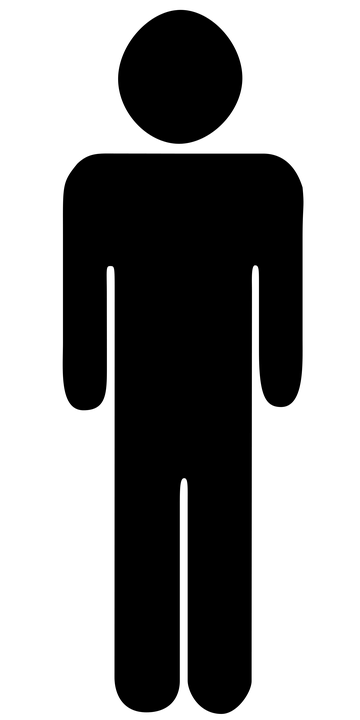 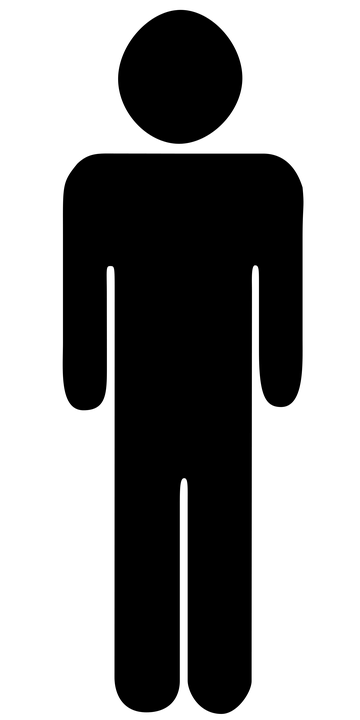 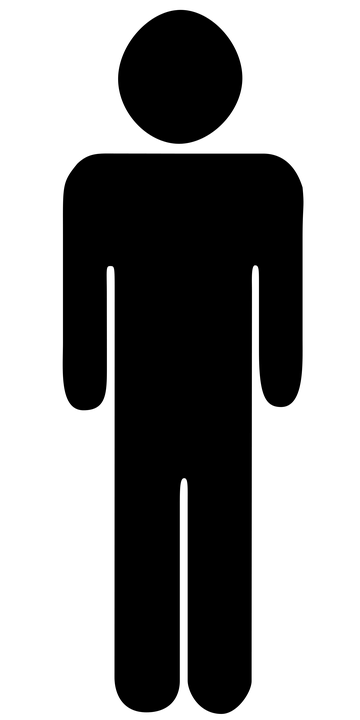 Администратор
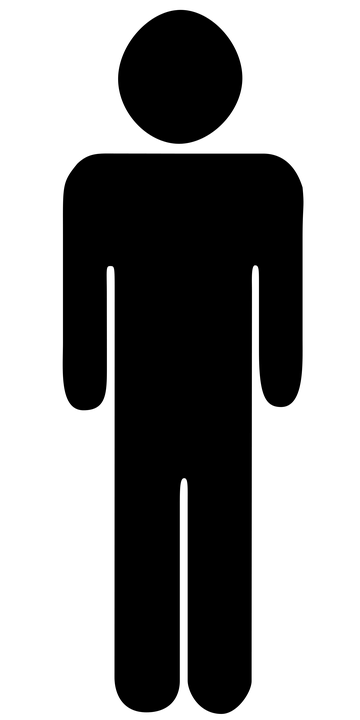 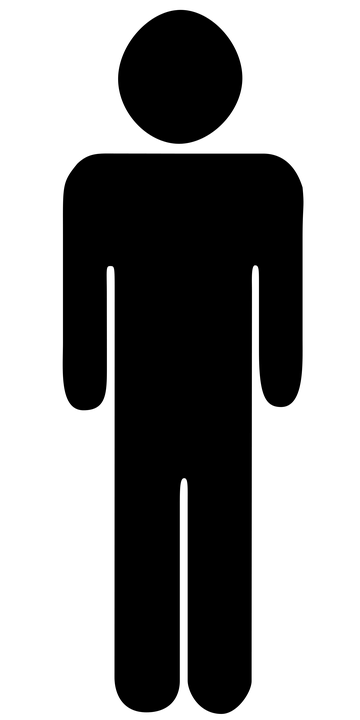 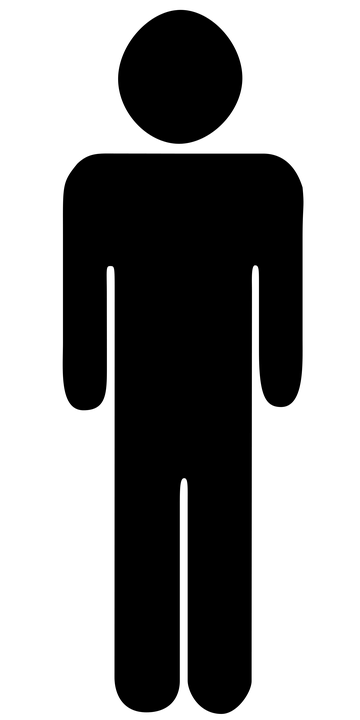 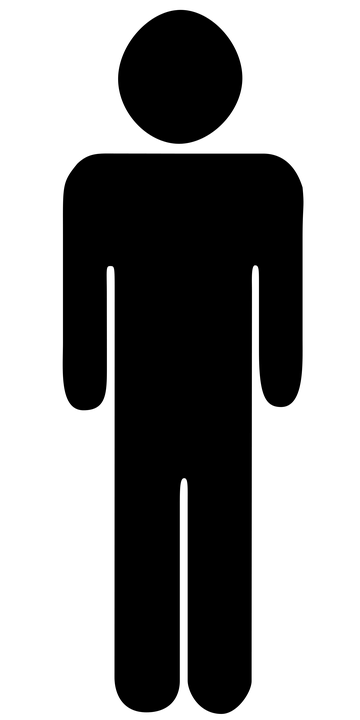 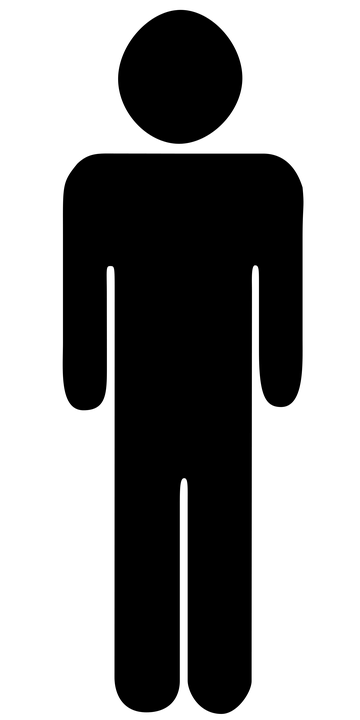 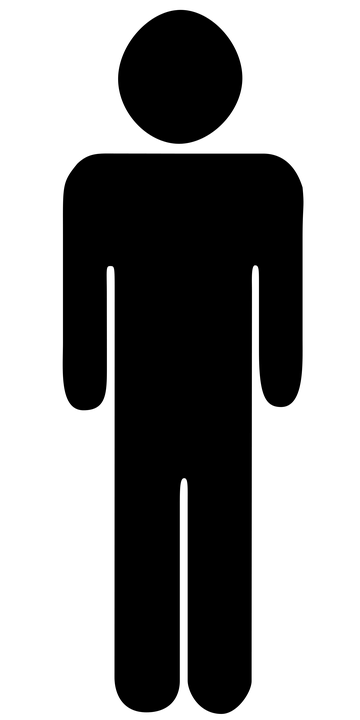 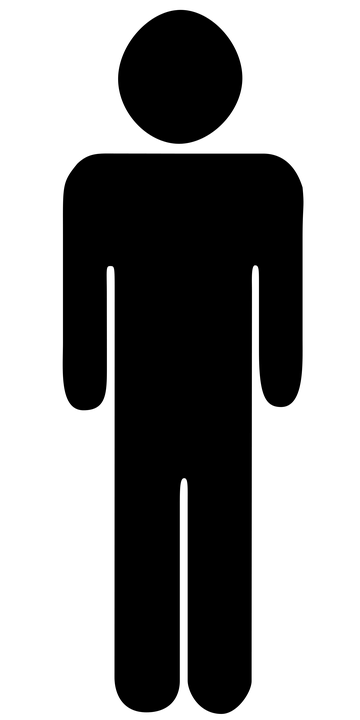 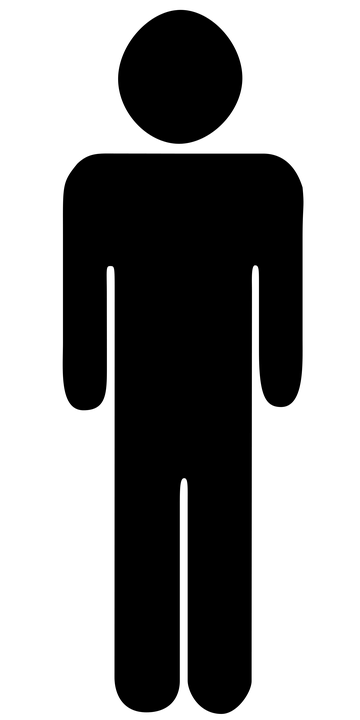 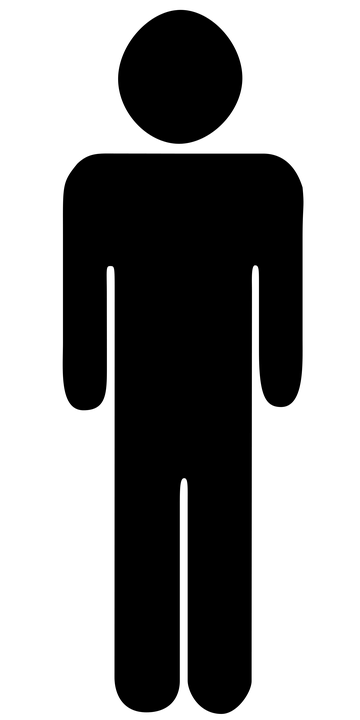 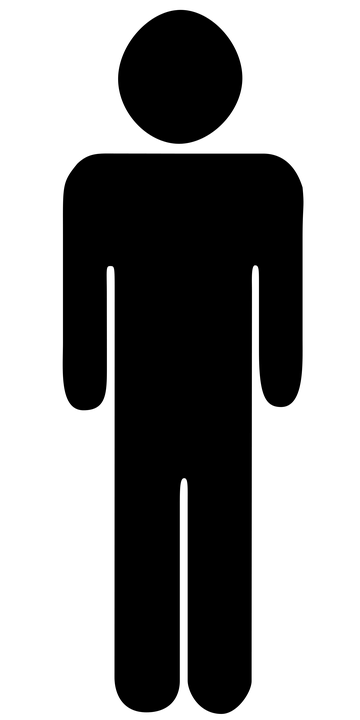 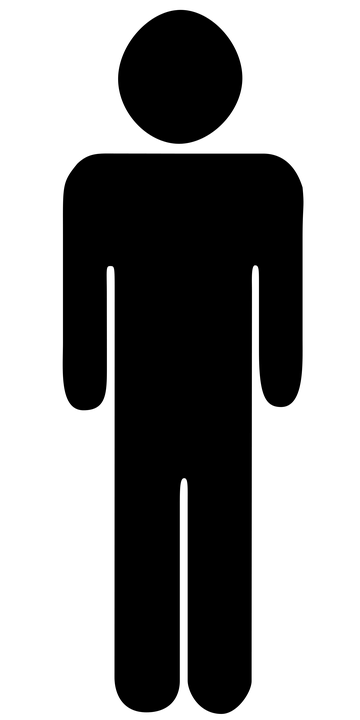 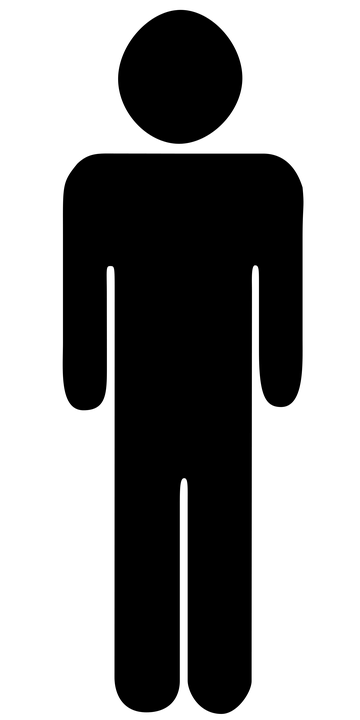 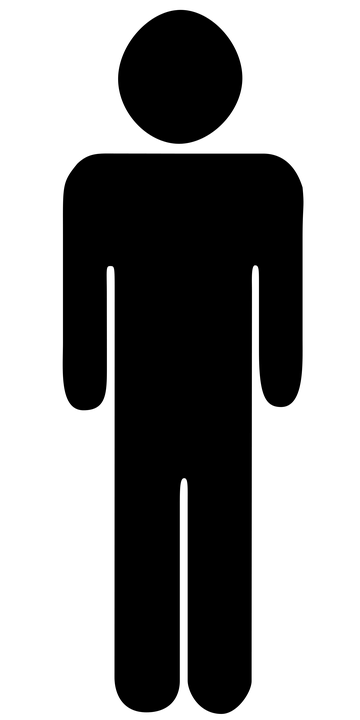 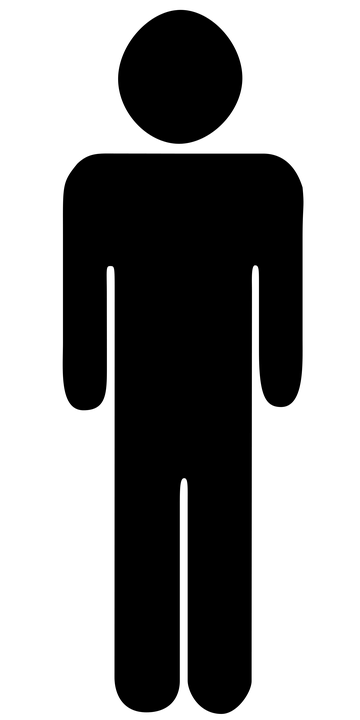 Директор
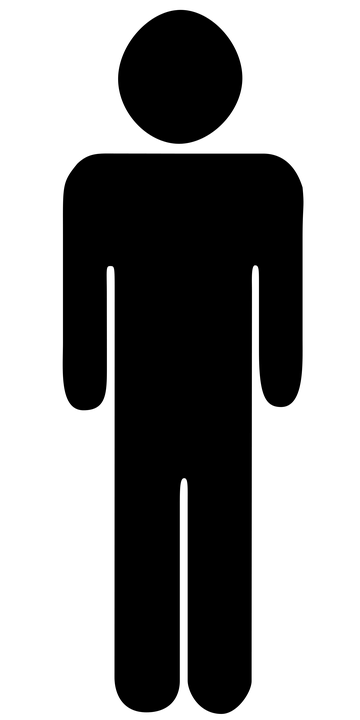 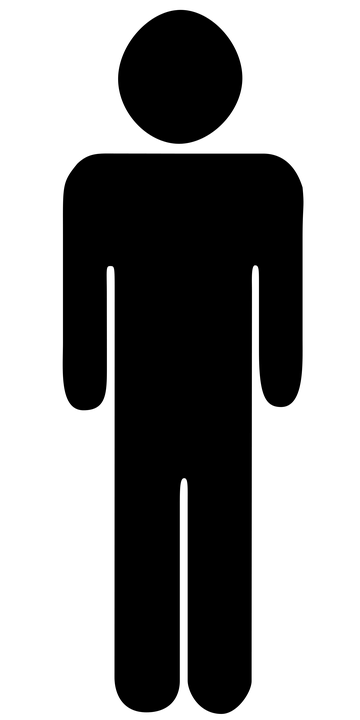 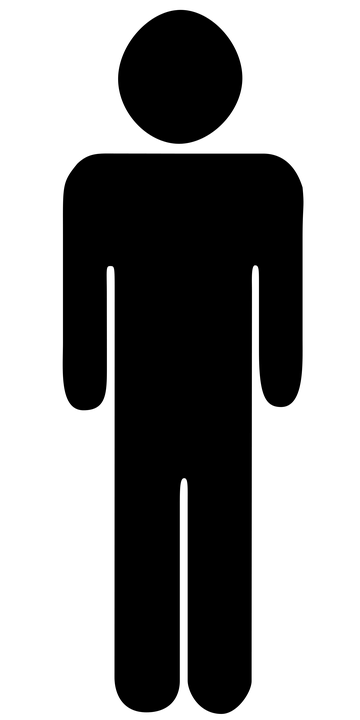 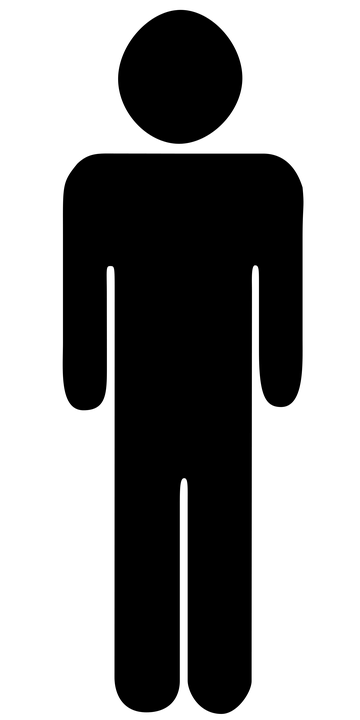 RUN
Улучшение процессной деятельности (бережливая организация труда)
DISRUPT
Проблемный офис
CHANGE 
Проектный офис
Администрация, педагоги, технические специалисты, обучающиеся,  социальные партнеры, родители
13
«Цифра»: маркетинг или новая реальность?
3
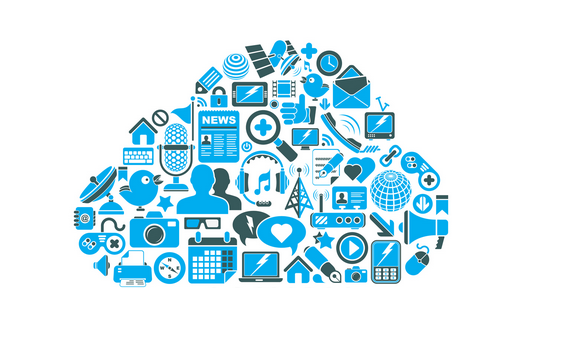 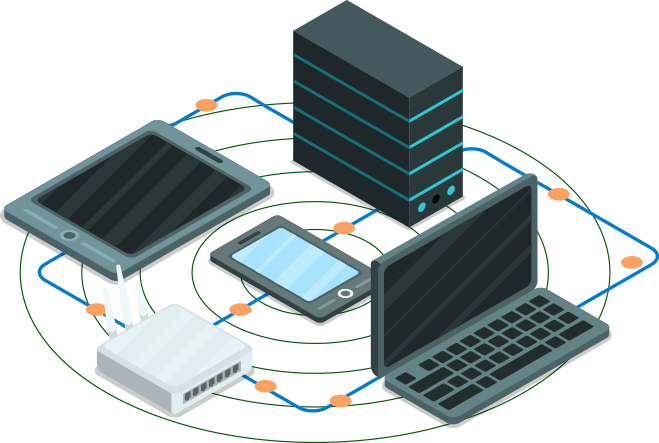 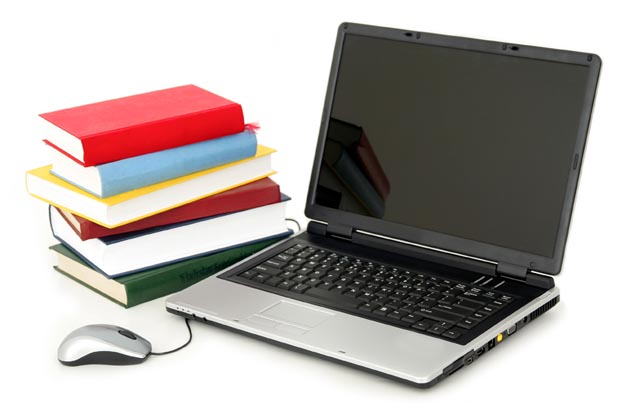 Цифровизация
Информатизация
Компьютеризация
Новые инструменты
Новые
бизнес-модели, 
новое управление!
Новые процессы
Цифровые реалии
3
7 336 респондентов-школ
8 федеральных округов
85 субъектов России
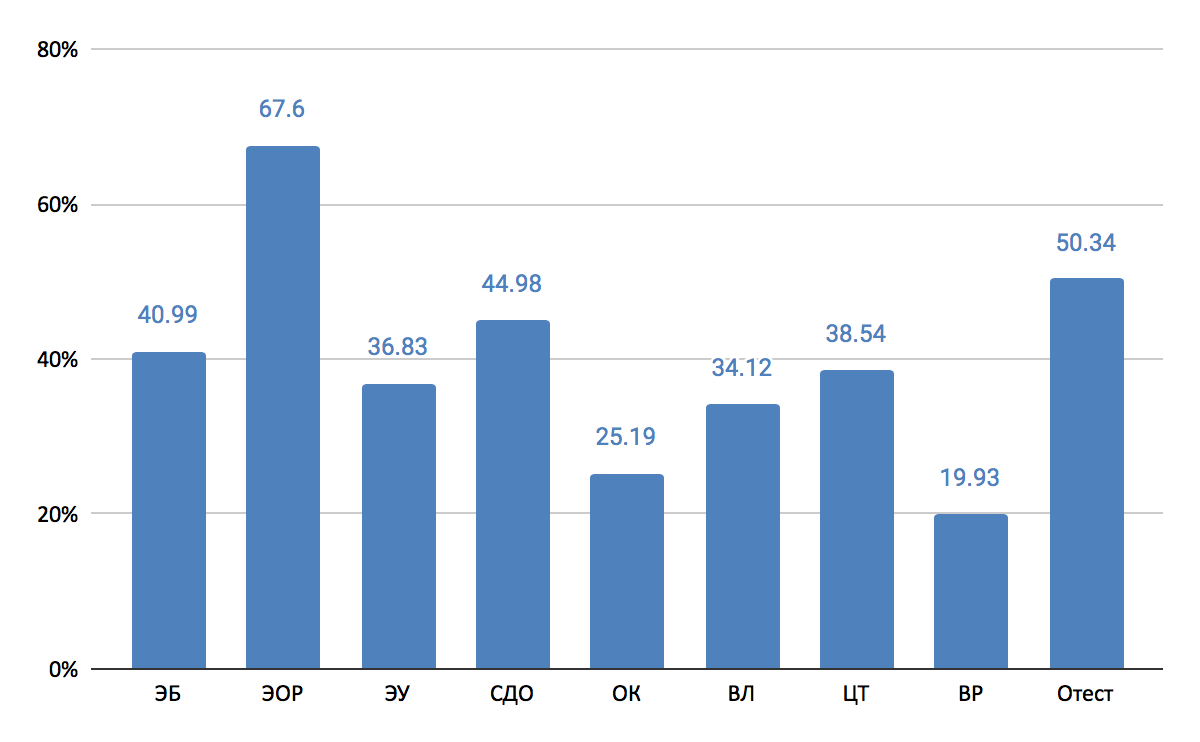 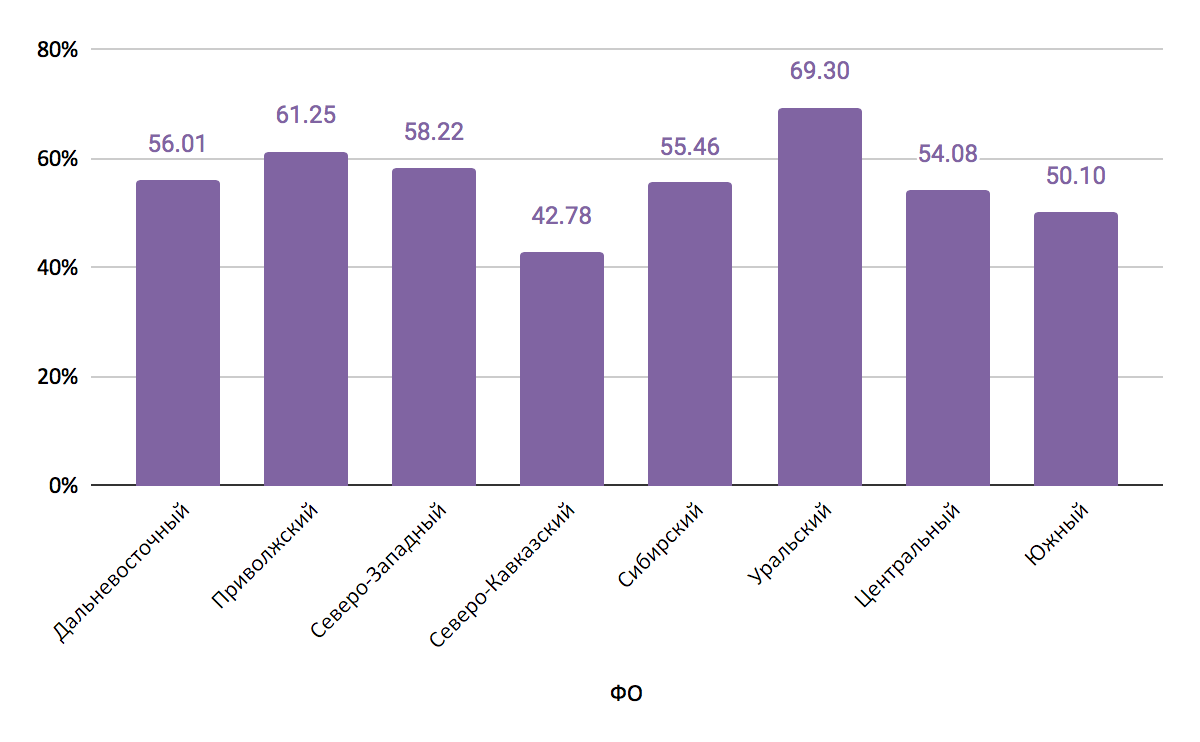 Продуктивное использование смартфонов
Использование ЭБ, ЭОР, ЭУ и др.
13% ответивших школ не владеют базовыми цифровыми технологиями
“Цифровые разрывы”
3
13% школ не владеют базовыми цифровыми технологиями*
Мыслительный
нет понимания зачем и как использовать  цифровые технологии
Технологический
Нехватка навыков использования цифровых технологий
Инструментальный
нехватка цифровых технологий (оборудования, программное обеспечение)
Сложность устранения разрыва
* по результатам НИР «Разработка и апробация вариативной модели цифровой образовательной среды школы», РАНХиГС, 2019 г.
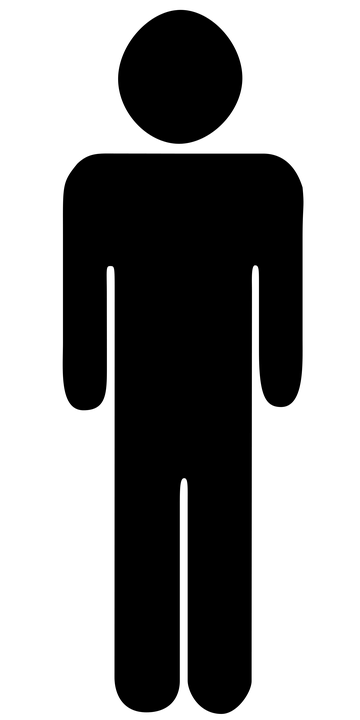 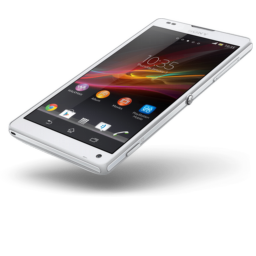 ?
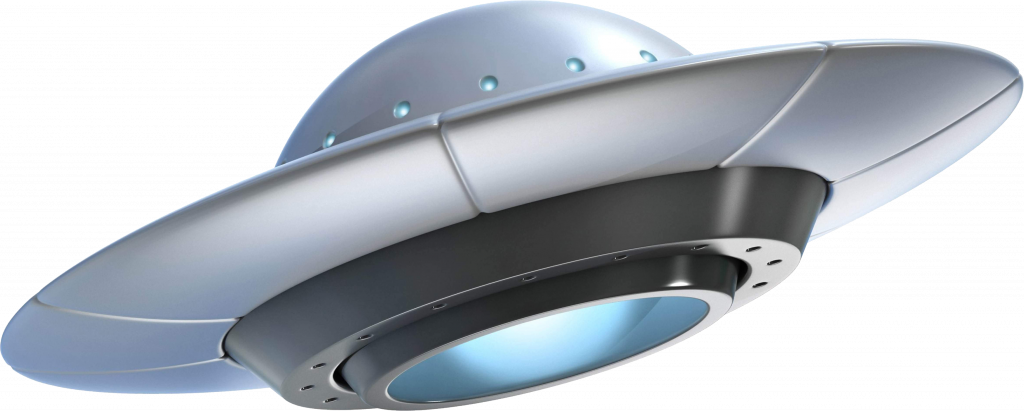 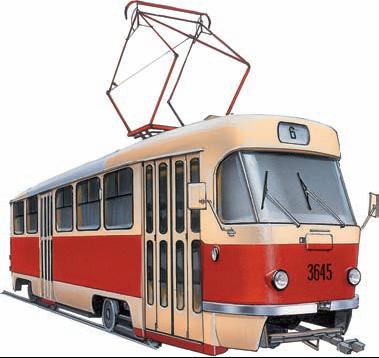 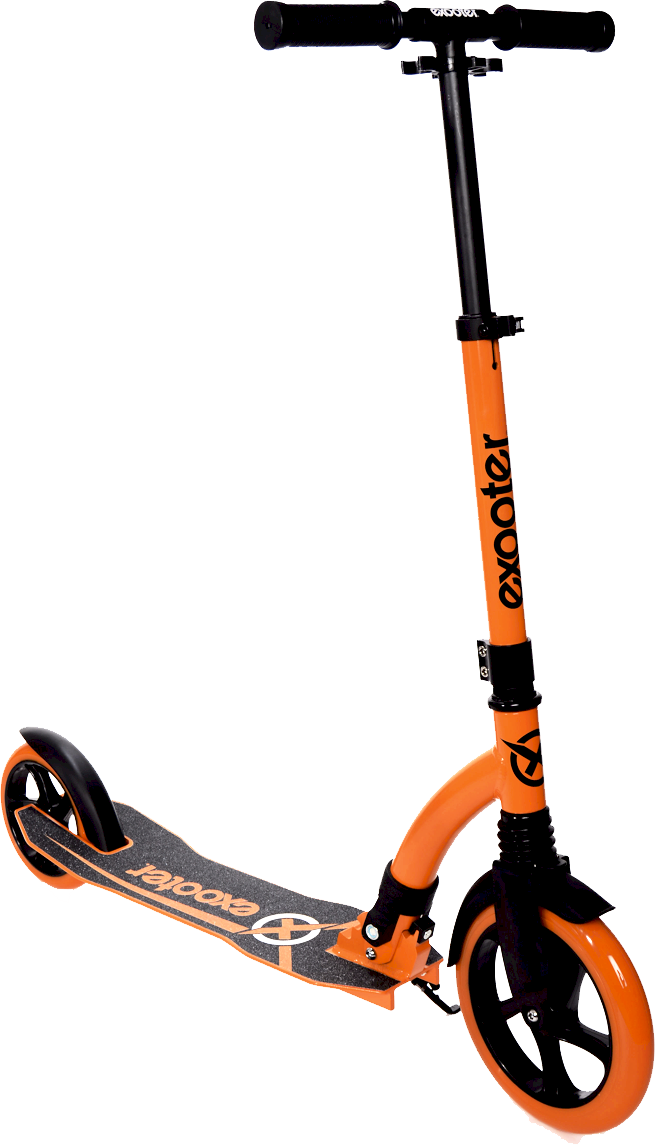 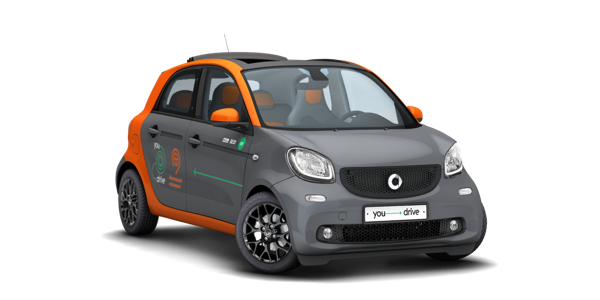 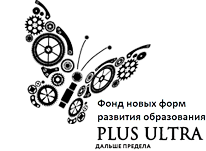 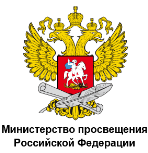 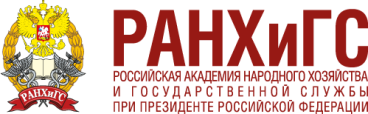 Цифровая трансформация школы
Экспертно-общественное обсуждениекомплекта дополнительных профессиональных программ повышения квалификации
руководителей общеобразовательных организаций субъектов Российской Федерации
22-23 апреля 2020г.
http://DT.ranepa.ru
Ожидаемые результаты
http://DT.ranepa.ru
Практические результаты для директора:
понимание возможностей цифровых технологий
проектные и цифровые компетентности
карта готовности школы к цифровой трансформации
стратегия цифровой трансформации школы
сообщество лидеров цифровой трансформации образования
Практические результаты для региона:
карта готовности региона к цифровой трансформации*
стратегия цифровой трансформации образования региона*
опорная сеть школ для цифровой трансформации региона*
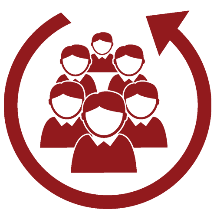 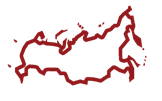 http://DT.ranepa.ru
Комплекс программ
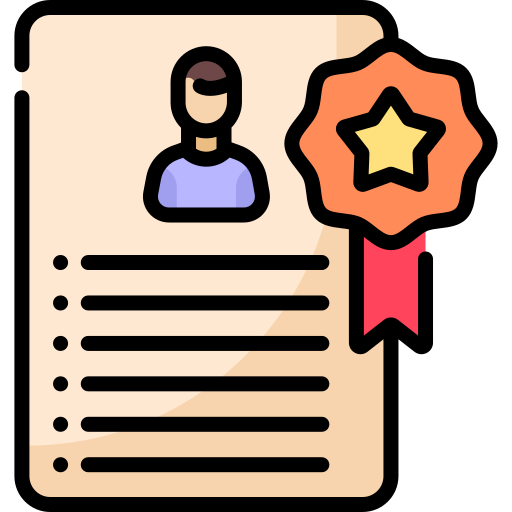 И.А.
Программа 1
Введение в цифровую трансформацию образовательной организации
В
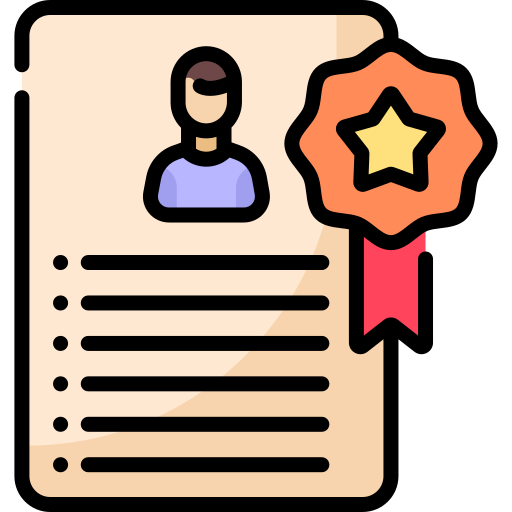 Программа 2
Цифровые технологии для трансформации школы
И.А.
В
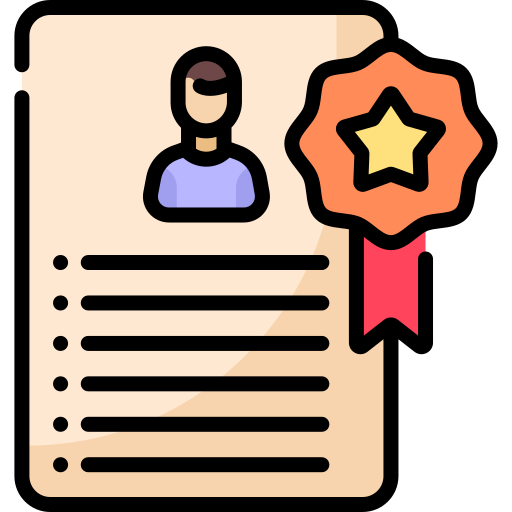 И.А.
Программа 3 
Модель управления развитием школы
В
Программа 4 
Проектирование цифровой трансформации школы
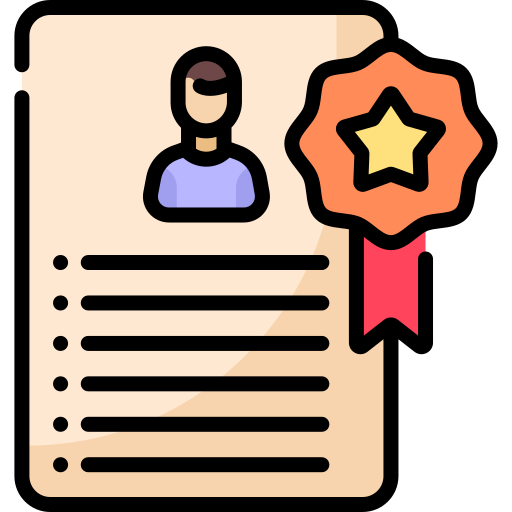 Защита проектов
В
Структура программы
http://DT.ranepa.ru
Входная верификация
Проектные задания*
Теория*
(видео, аудио, презентации)
Практические задания*
Литература*
Итоговая аттестация
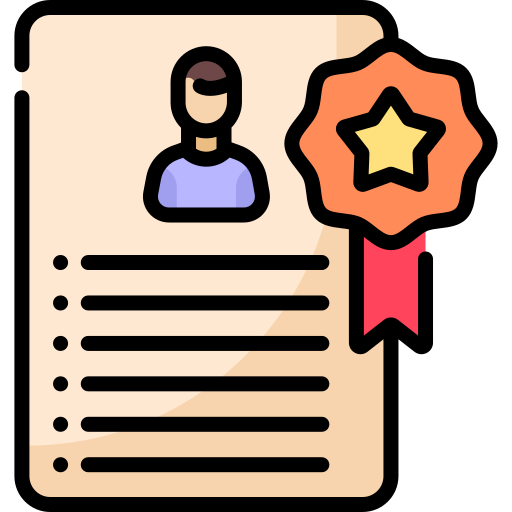 Доп. практические задания
Доп. проектные задания
Доп. литература
Отбор на Программу 4
Проектная работа
http://DT.ranepa.ru
Продукты
Анализ своей ситуации
Min каждого продукта
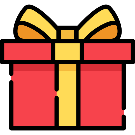 1. Инфраструктурная и технологическая карта ЦТ
Шаги по изменению
Сравнение с другими
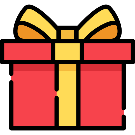 2. Методическая карта ЦТ
Проектная работа состоит из:
основных заданий
обсуждений хода работ 
перекрестной проверки заданий
дополнительных заданий
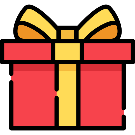 3. Замысел развития школы + готовность
4. Стратегия и проект ЦТ школы
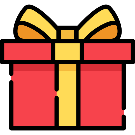 График реализации программ
http://DT.ranepa.ru
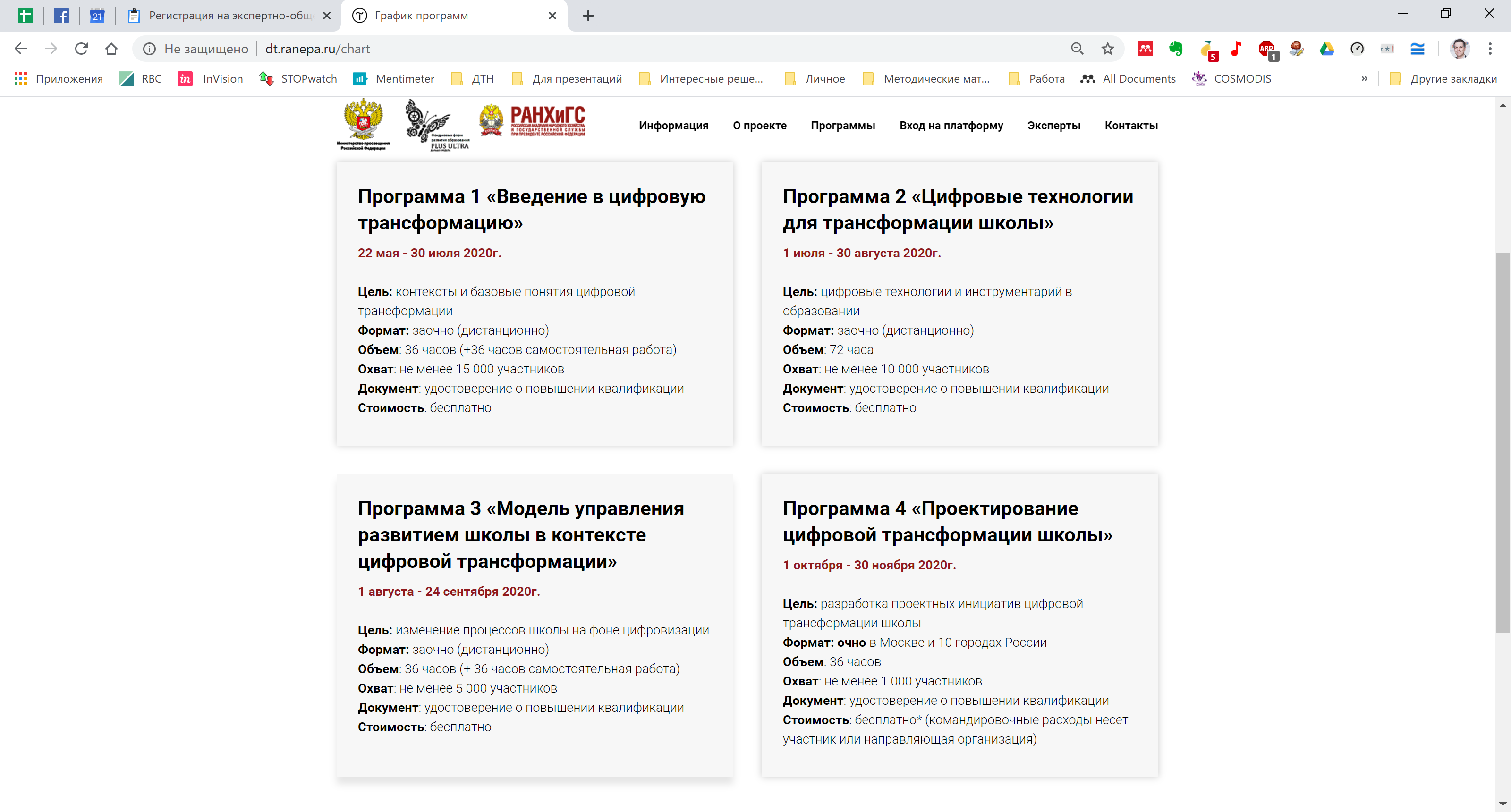 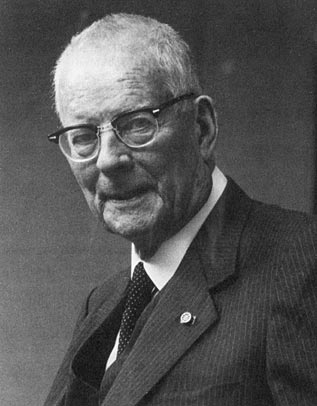 «Вы не обязаны меняться.
Выживание – дело добровольное»
Эдвард Деминг
24
Проекты развития школ
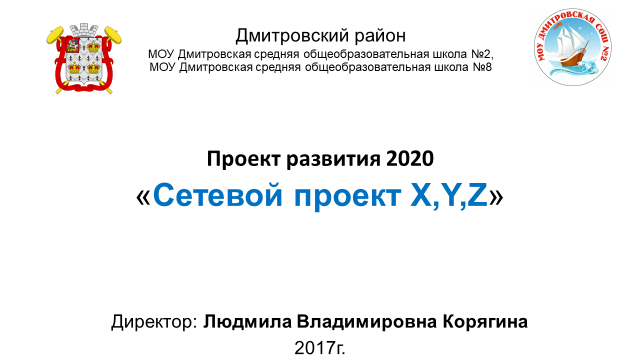 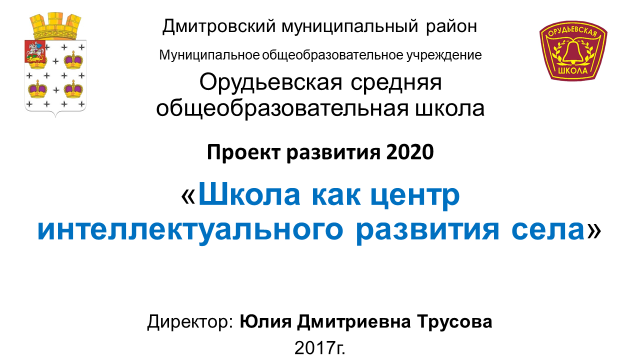 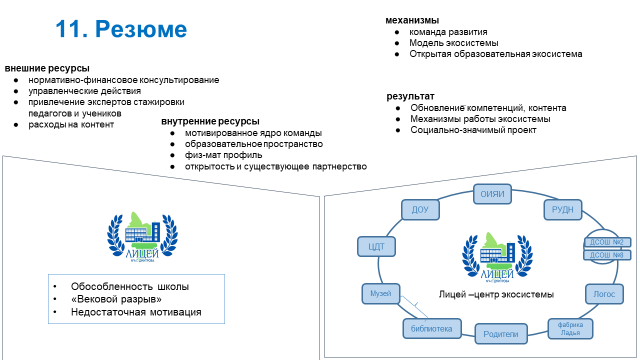 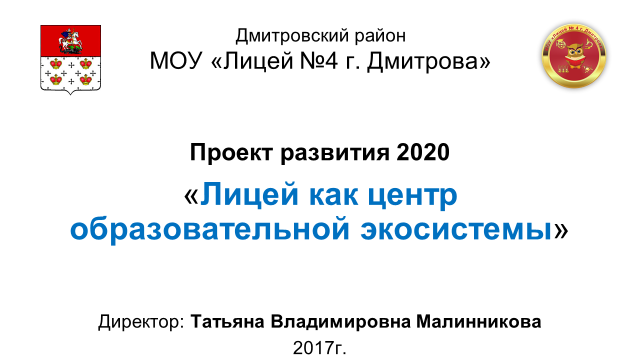 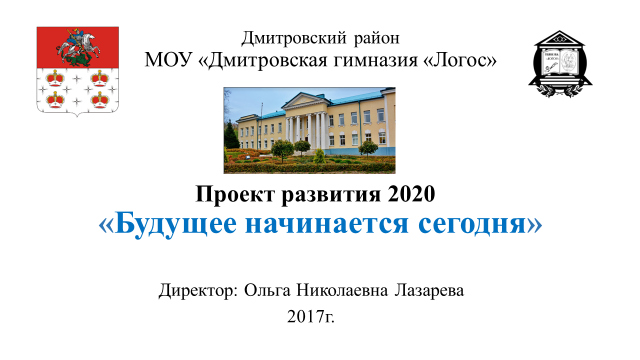 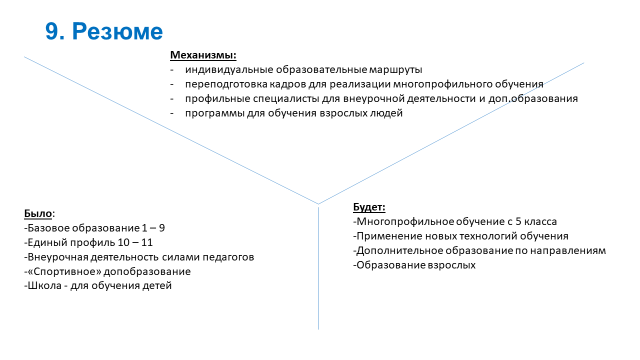 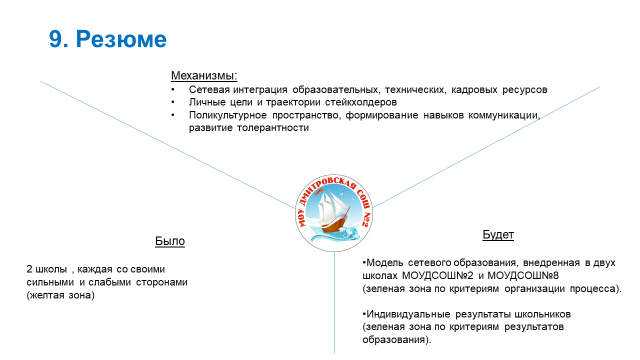 Примеры: Интернет-вещей в образовании
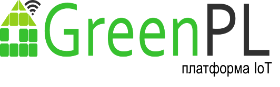 Подключение к облаку
Удаленное управление
Прототип устройства
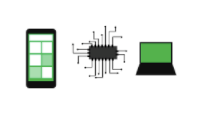 app.greenpl.ru
r193123@mvrht.net
123456
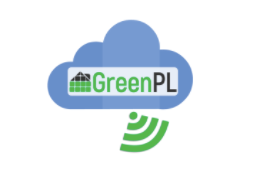 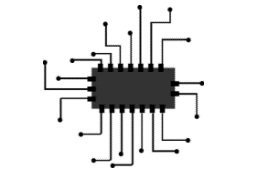 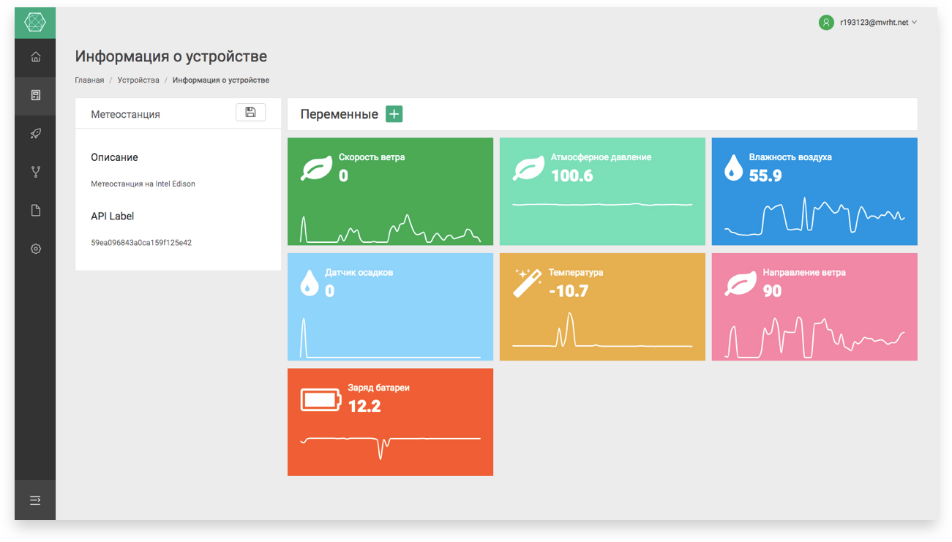 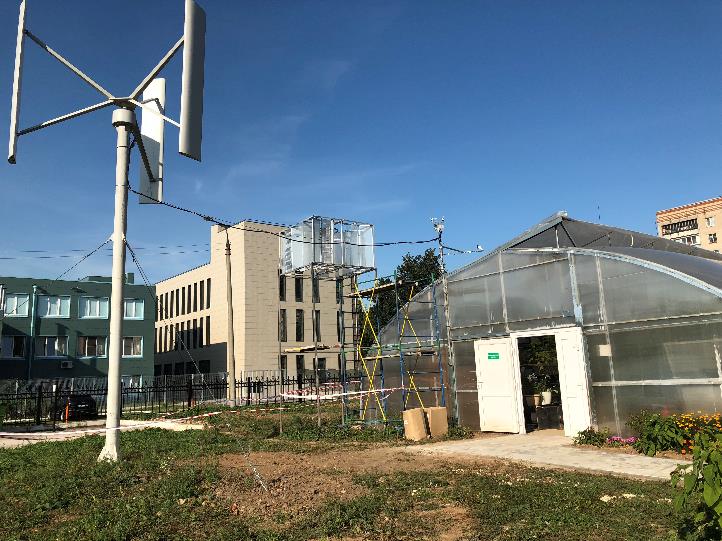 26
Примеры: GRID @ school & home
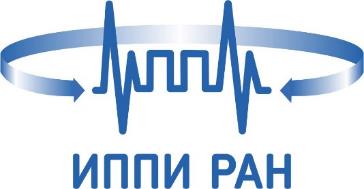 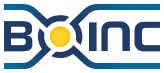 Распределенные вычисления для школьников дома и в школе
Грид-системы на персональных компьютерах и смартфонах
Реальные исследовательские задачи и BOINC-среда
27
Реальные продукты
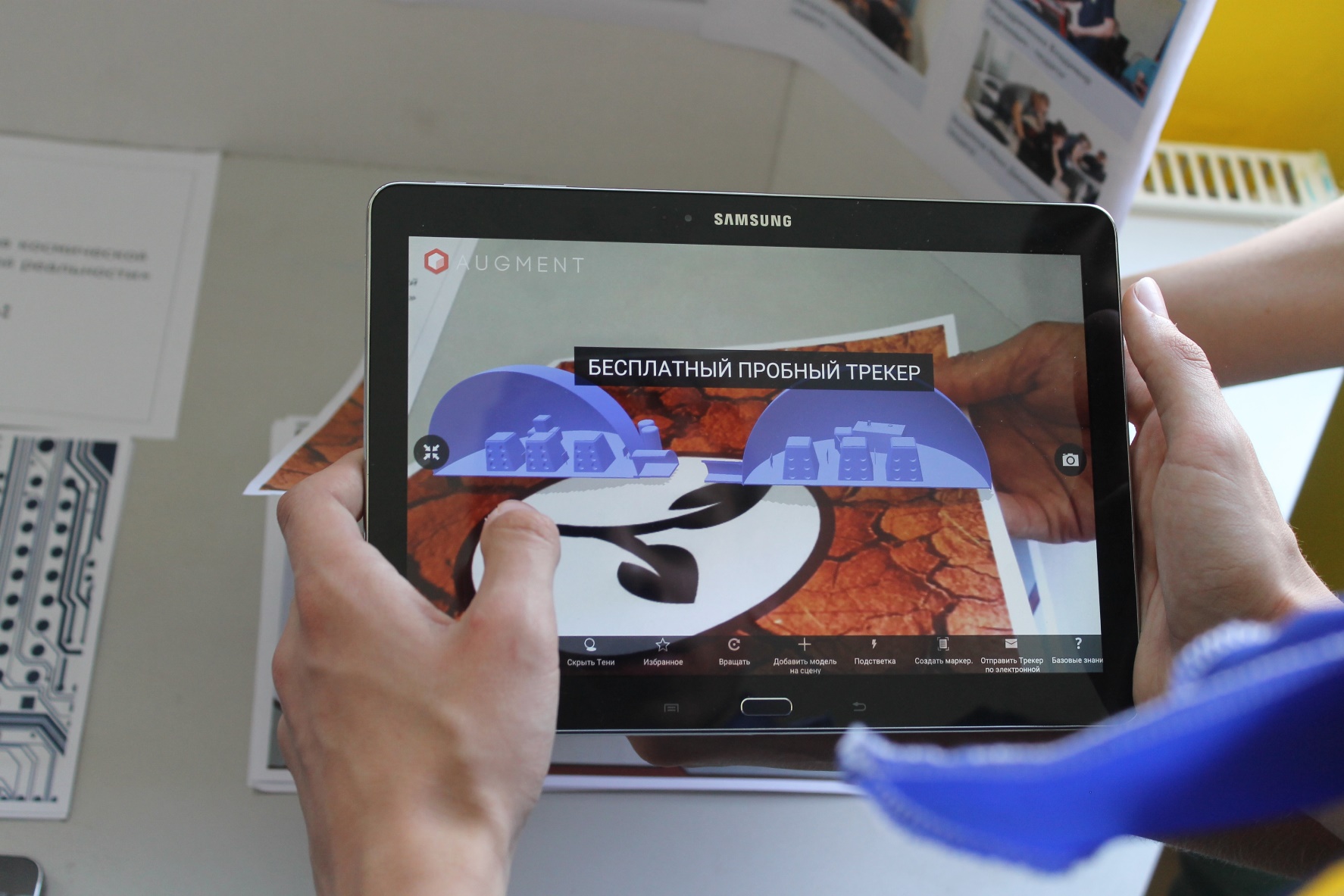 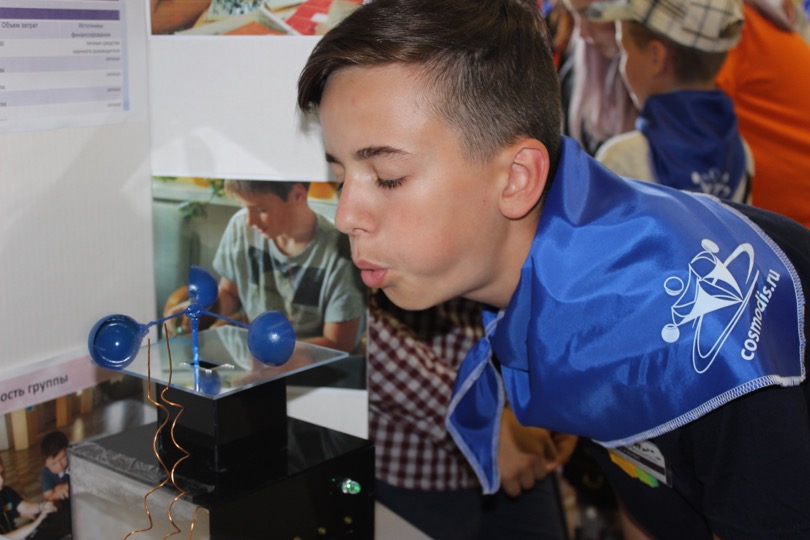 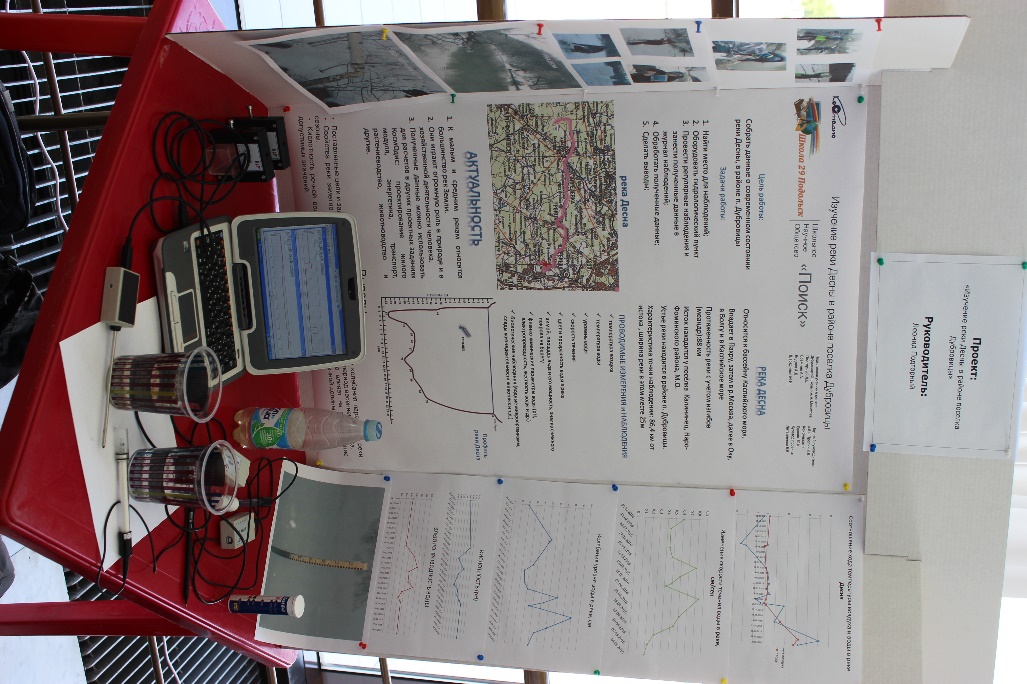 Фабрика идеи и инноваций
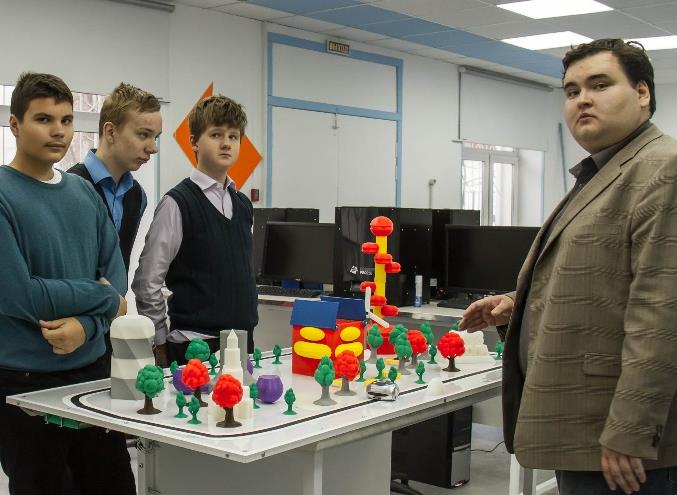 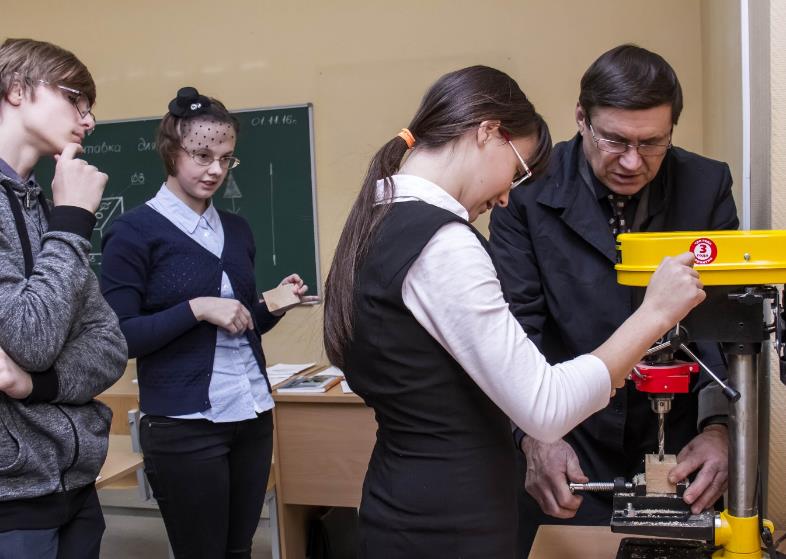 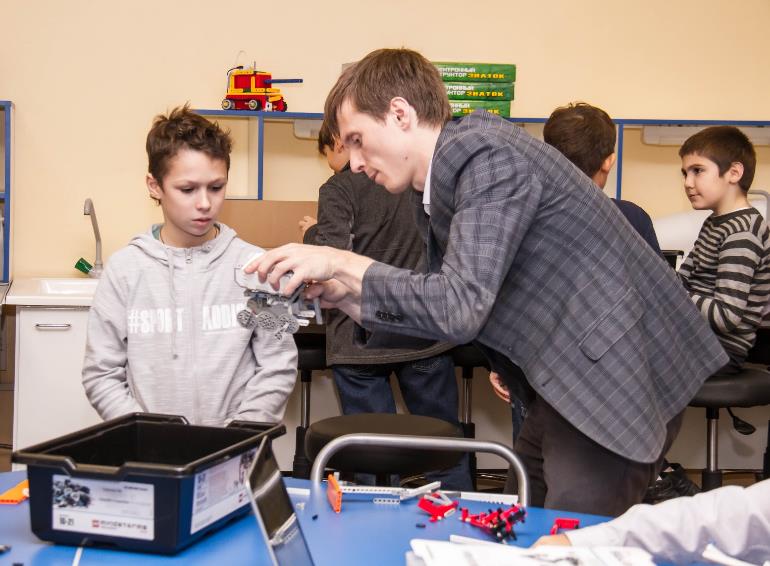 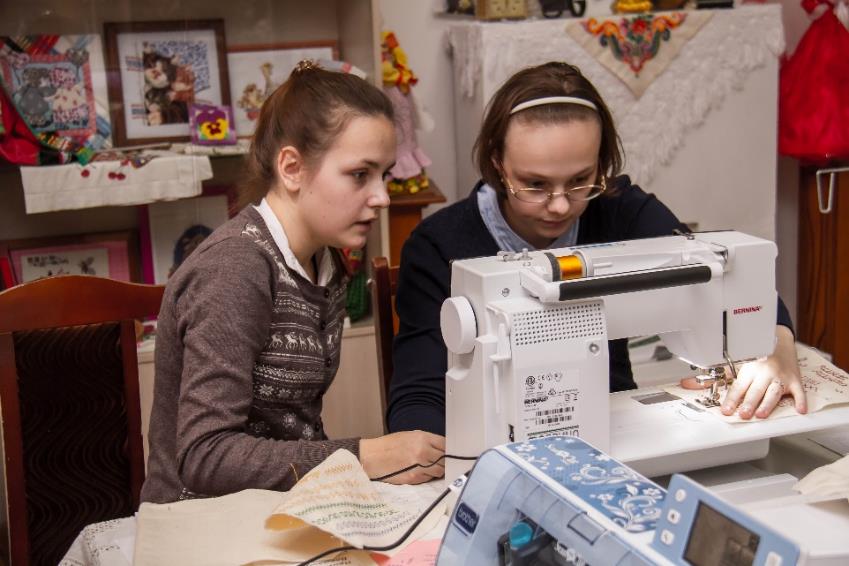 29
Вопросы и ответы
edu @ cosmodis.ru
pavel @ rabinovitch.ru
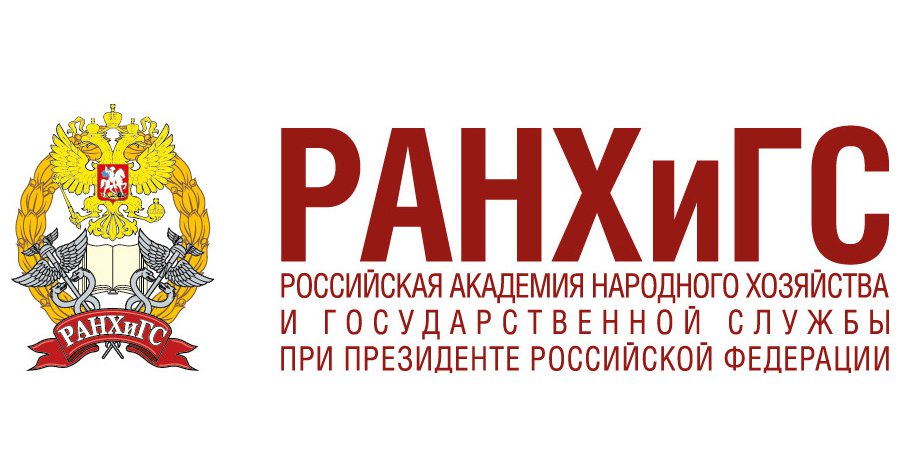 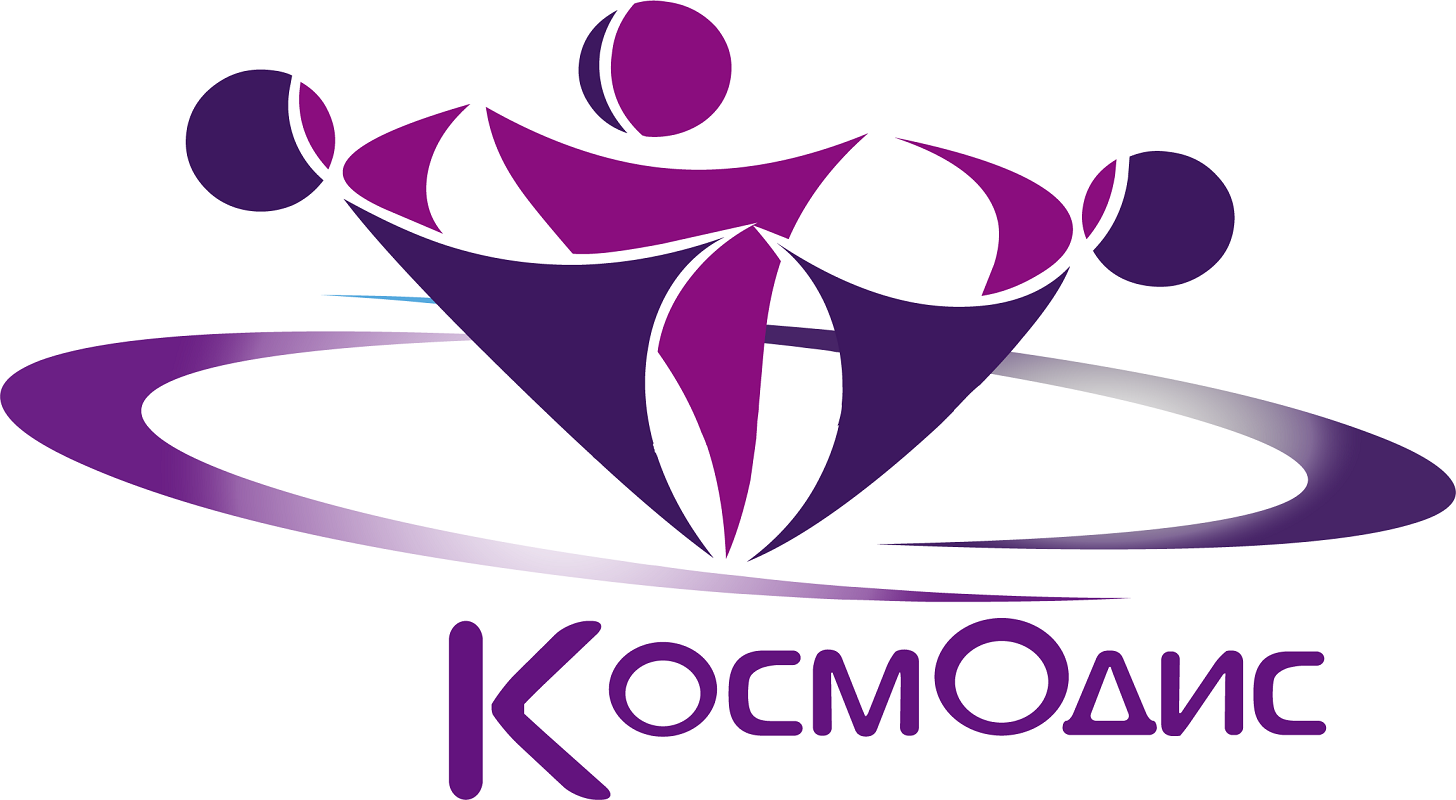 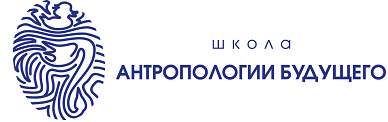